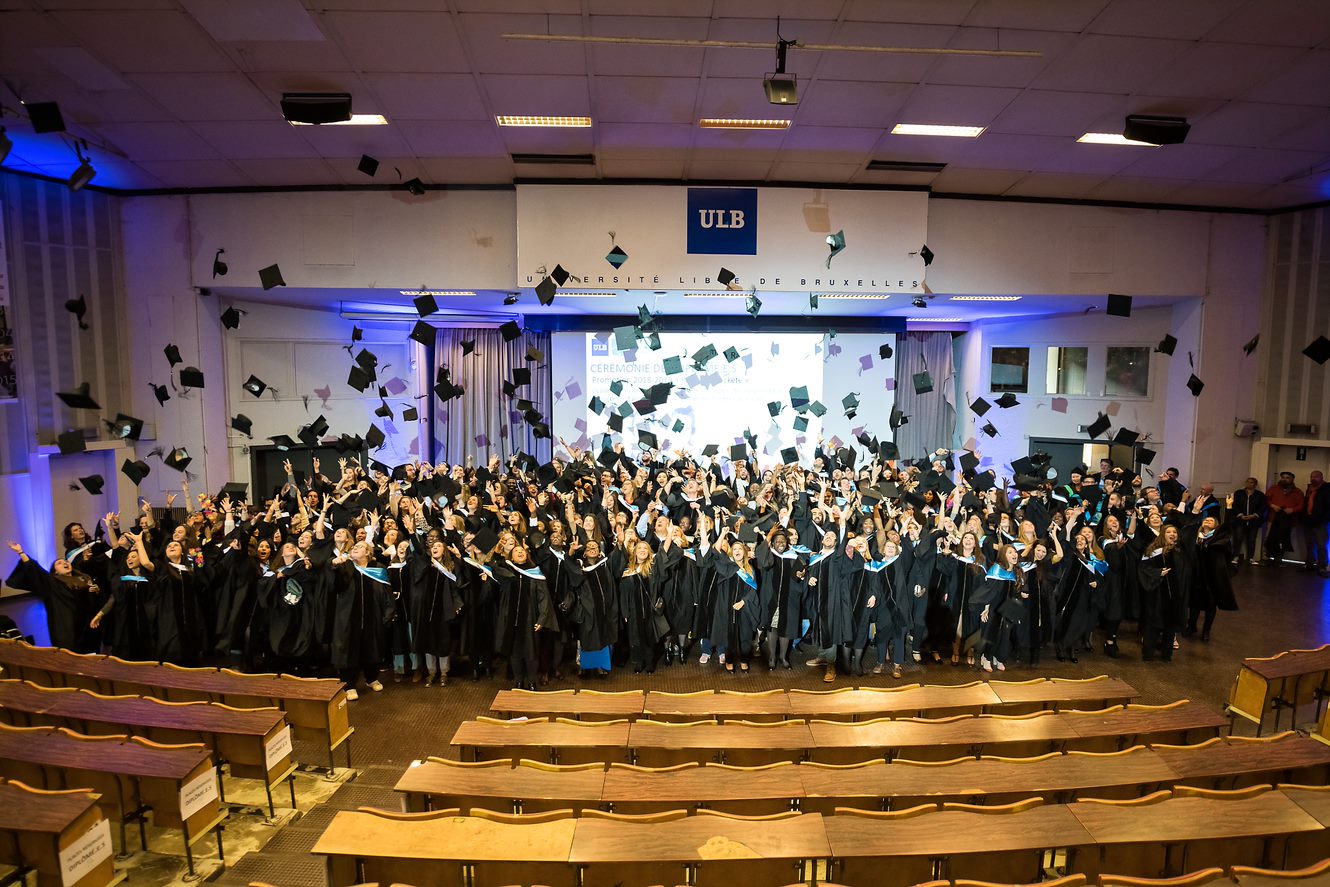 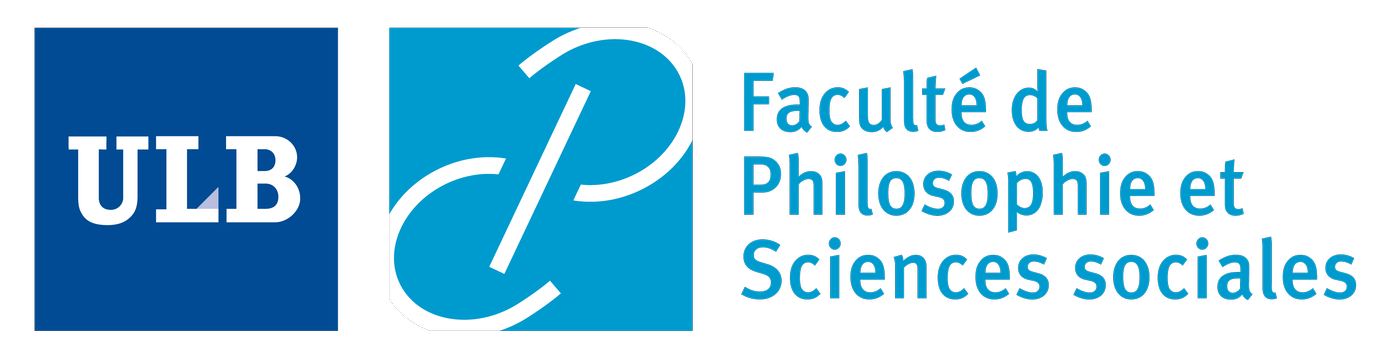 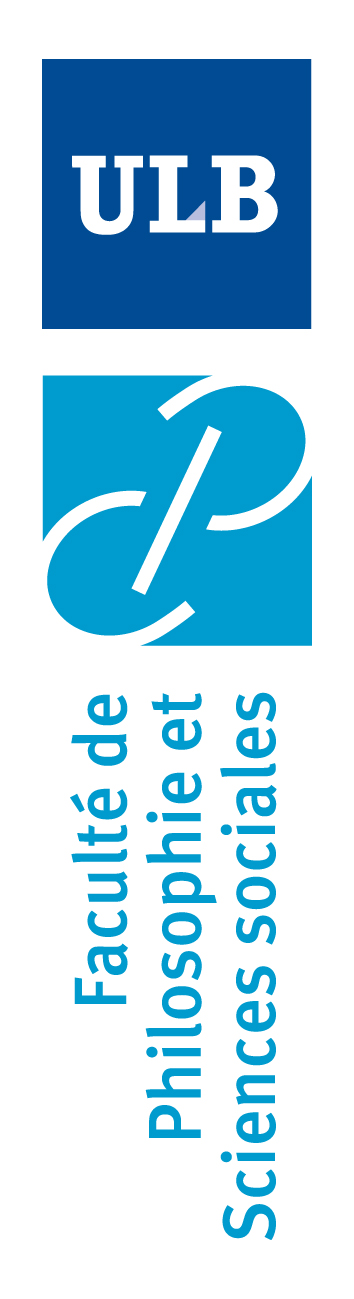 Valérie PIETTE
Doyenne
Faculté de Philosophie et Sciences sociales
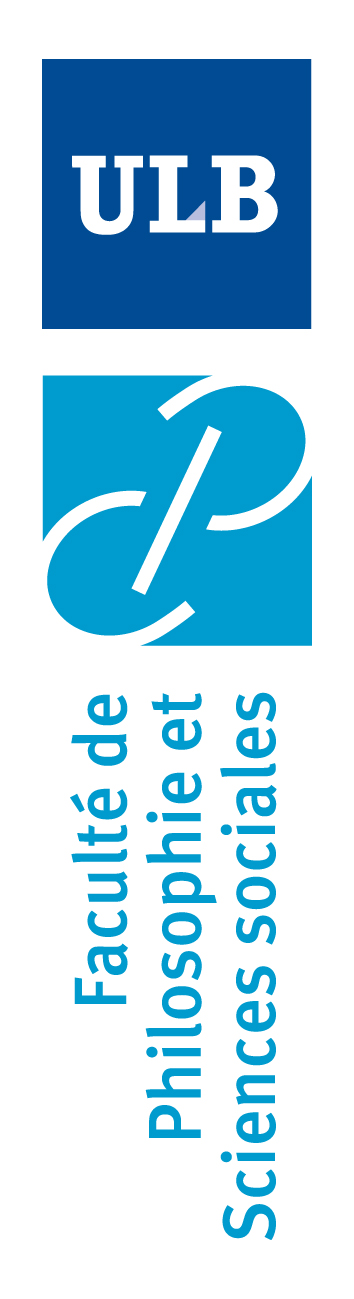 B I E N V E N U E
W E L K O M
W E L C O M E … BACK !
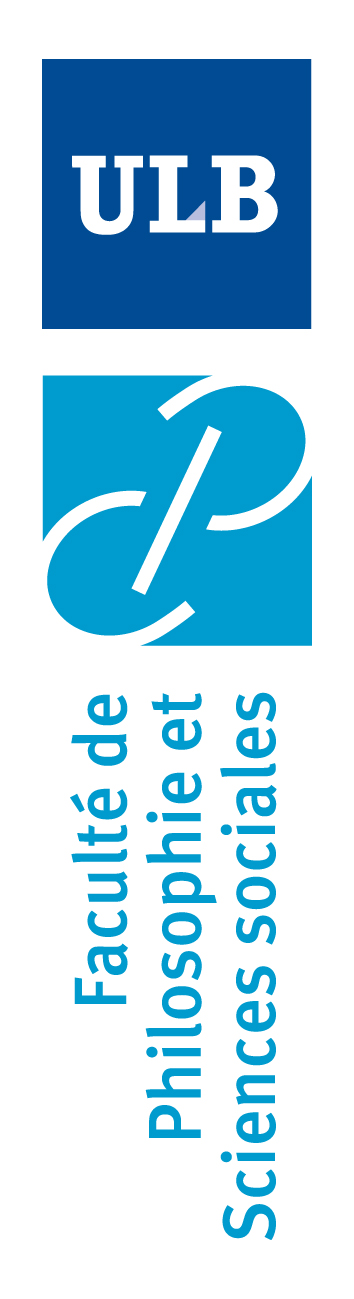 Vous retrouverez ce 
support sur le site de la faculté
phisoc.ulb.be
et dans votre portail MonULB
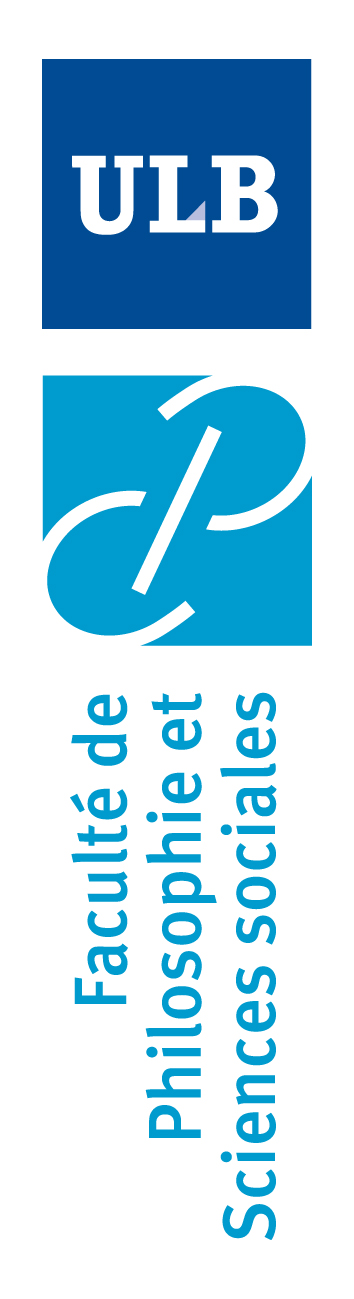 Info - Guide de l’étudiant en ligne
Quelques goodies
Documentations
Fluo
WELCOME PACK
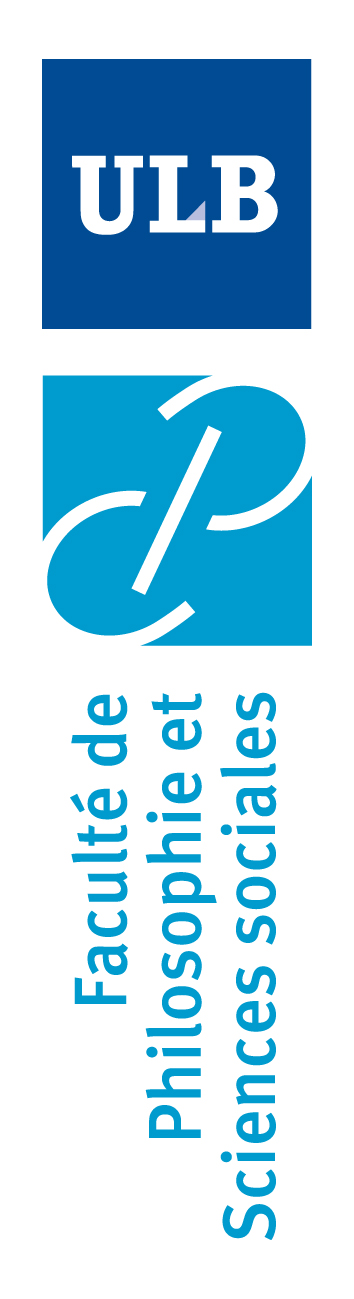 Semaine d’accueil du 12 au 16 septembre
Début des cours le 19 septembre
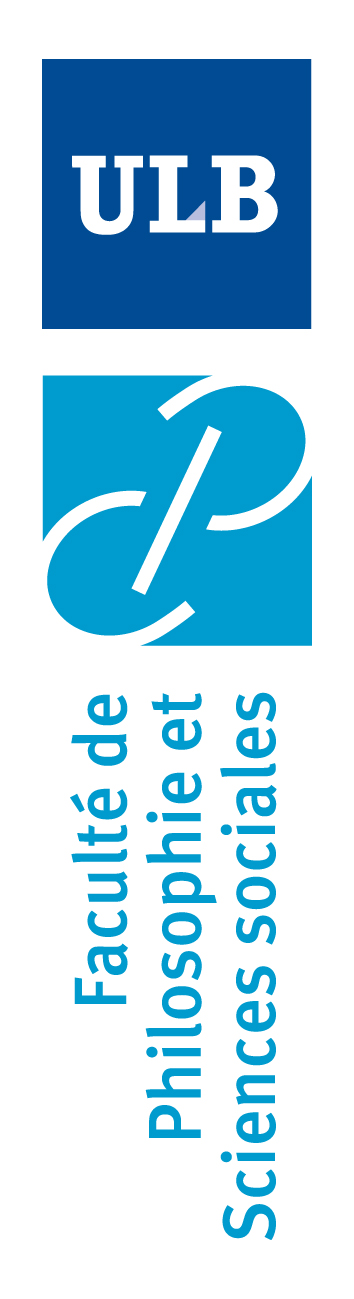 Programme de cette semaine 
Entre découvertes, rencontres, accueils et festivités

phisoc.ulb.be
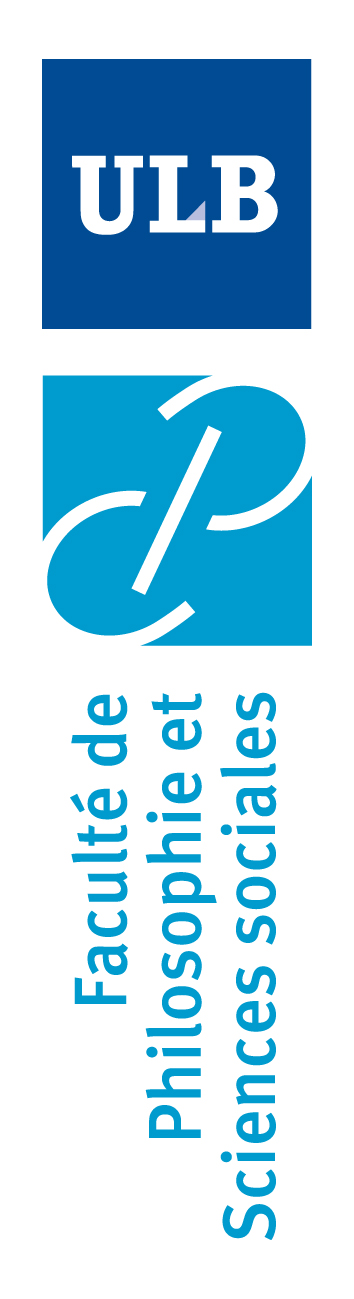 Université Libre de Bruxelles

       Faculté 
de Philosophie                   et Sciences sociales

4 départements
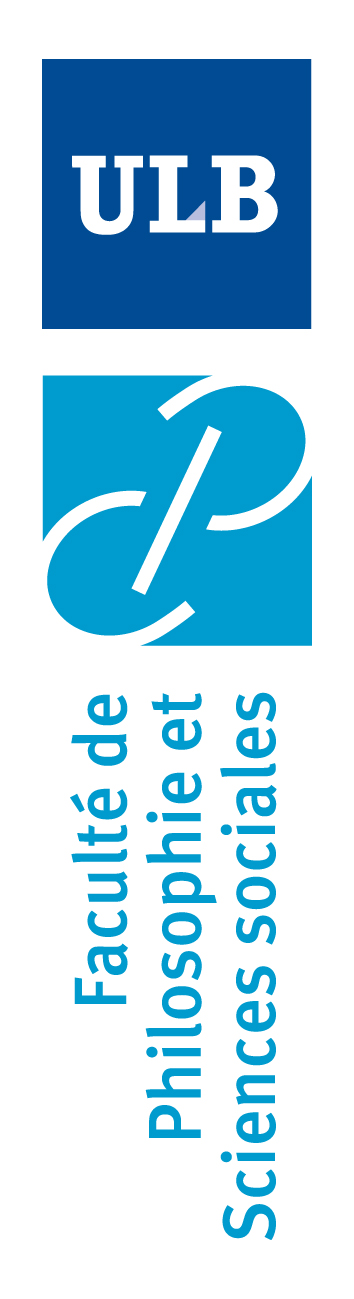 La Faculté de Philosophie et Sciences sociales regroupe 4 départements :
Département de Philosophie, Éthique et Sciences des religions et de la laïcité
 Département de Science politique
 Département des Sciences sociales et des Sciences du travail
 Département d’Histoire, Arts et Archéologie
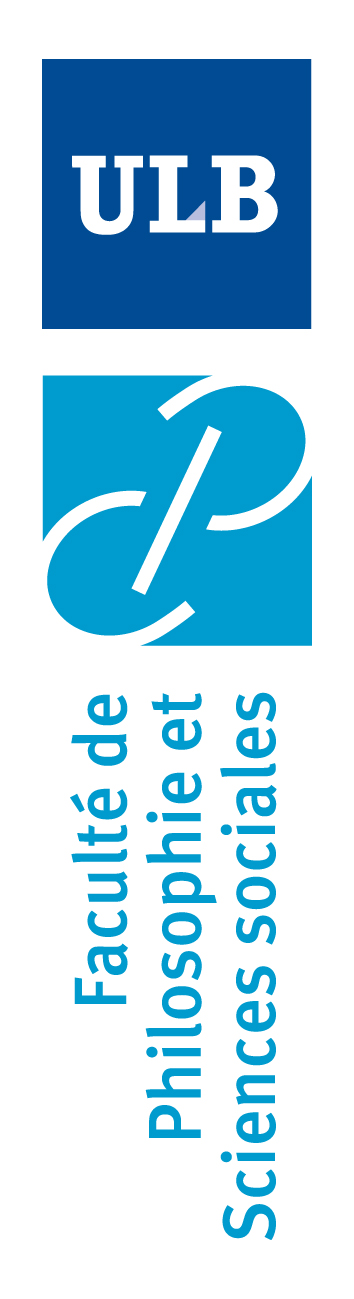 Université LIBRE de Bruxelles
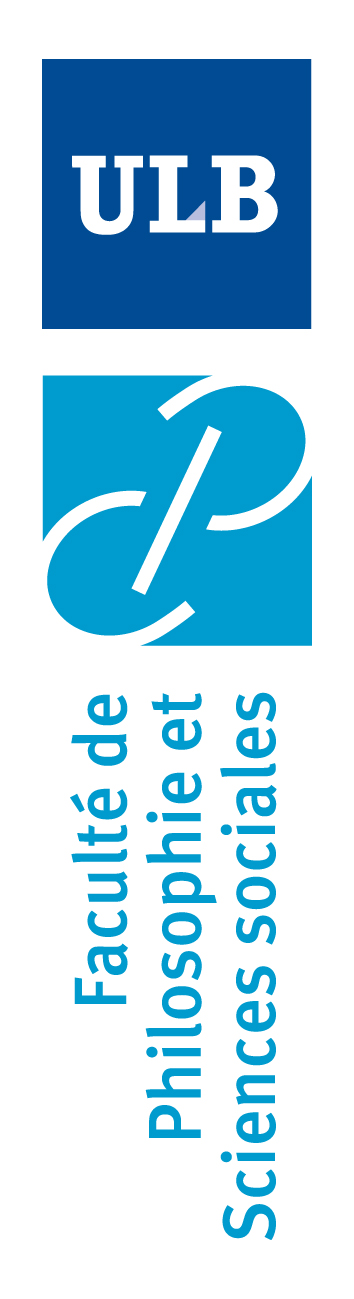 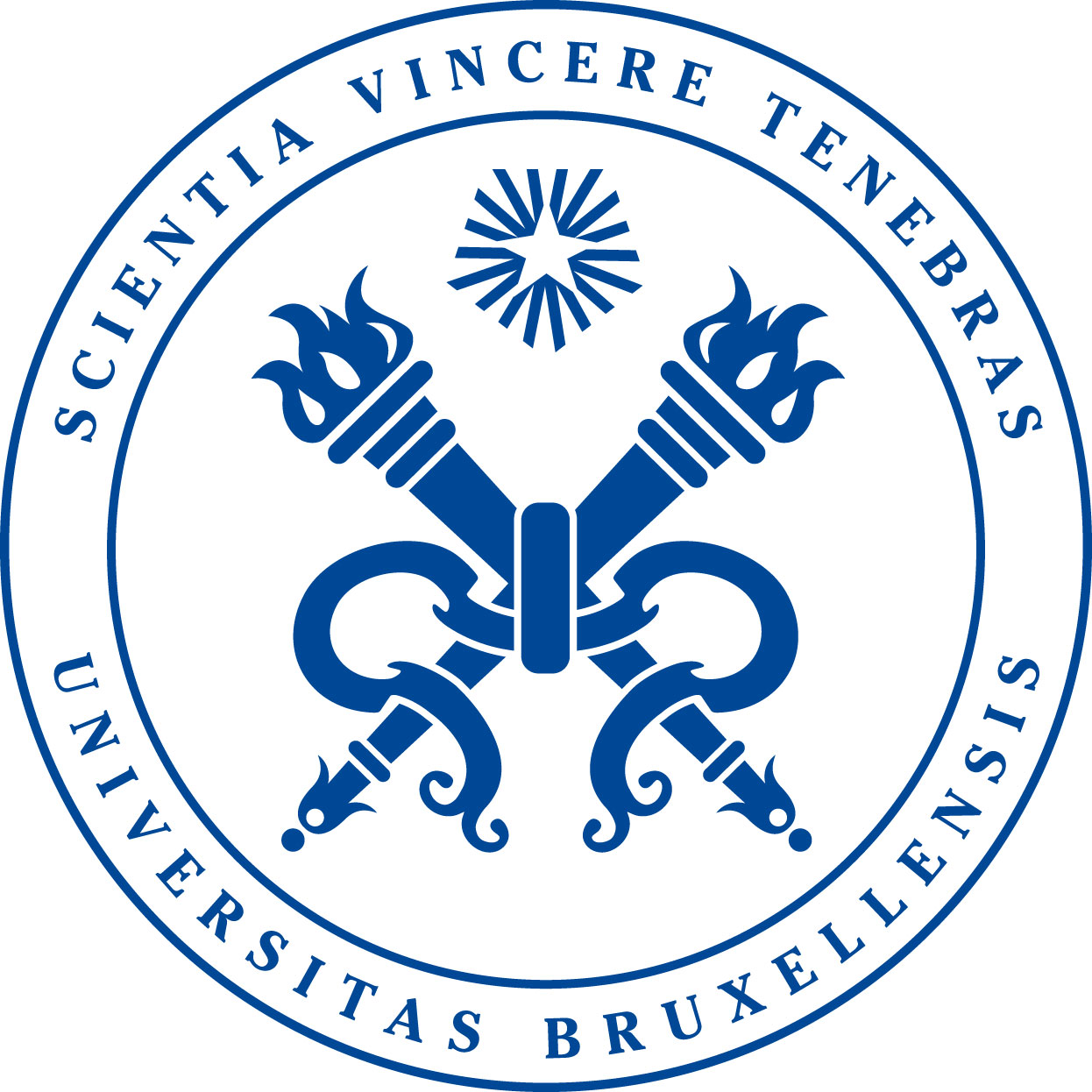 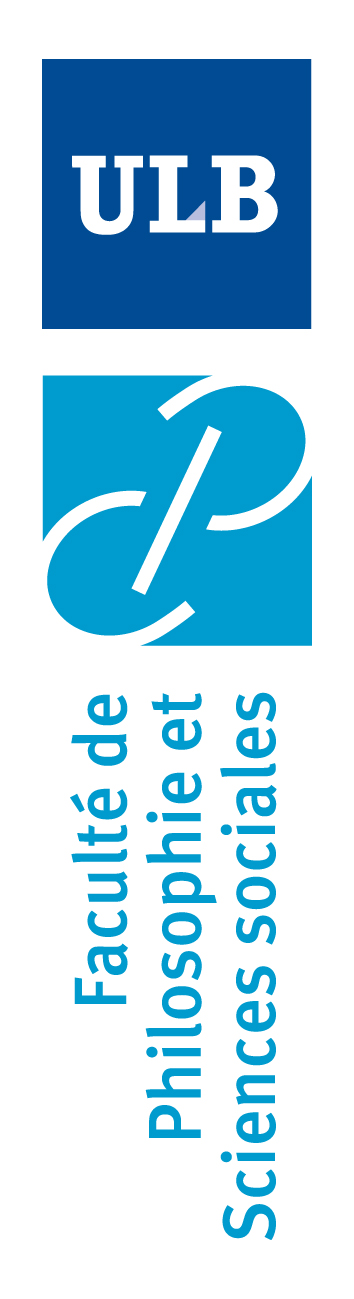 3 grades académiques
Le grade académique: sanctionne la réussite d’un cycle
Bachelier: 1er cycle
Master:      2e cycle
Docteur:    3e cycle
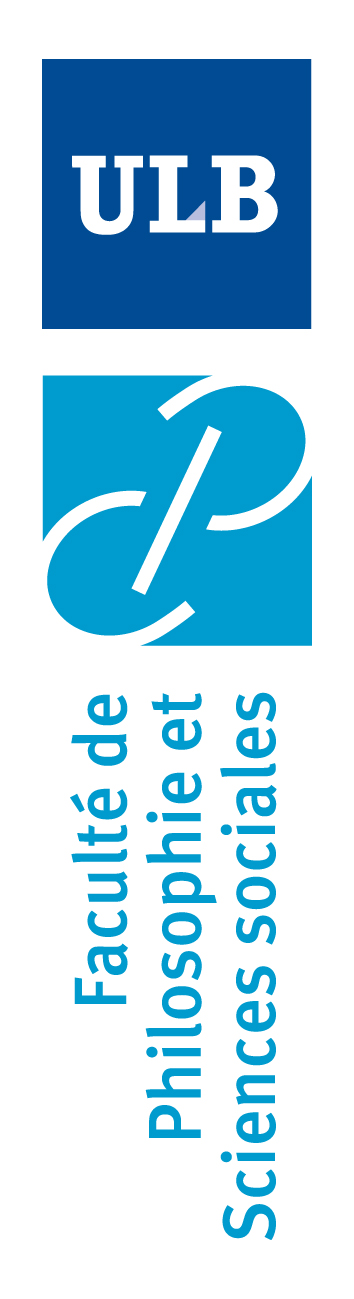 Rythme des études
Trois quadrimestres chacun suivis d’une période d’évaluation : 
2 quadris d’enseignement (12 semaines) et
le 3ème, en été, permettant stages ou préparations.
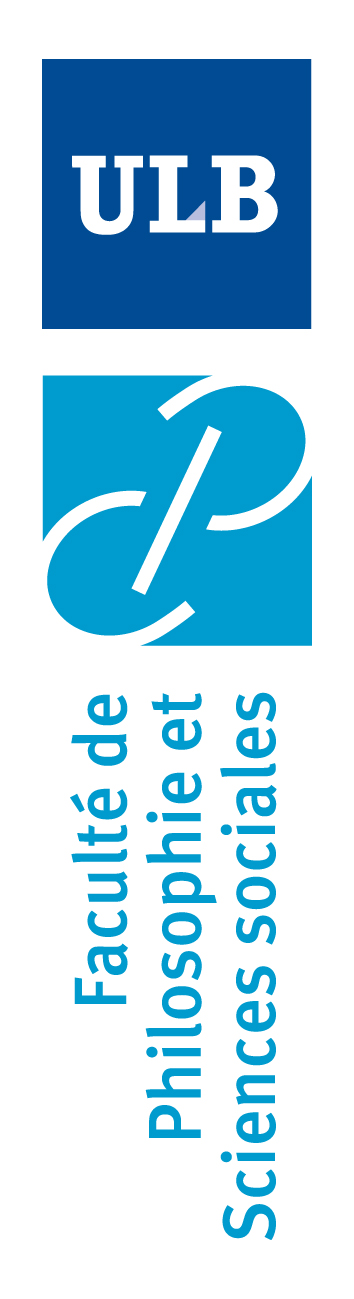 Évaluation
Toutes les Unités d’enseignement (UE) sont évaluées à l’issue du quadrimestre.
	Une UE est déclarée réussie et les crédits correspondants acquis pour toute note obtenue supérieure ou égale à 10.
	Une fois l’ensemble des crédits acquis, le jury prononce la réussite du cycle et attribue éventuellement une mention de cycle. 
	(Satisfaction, Distinction, Grande distinction, La plus grande distinction)
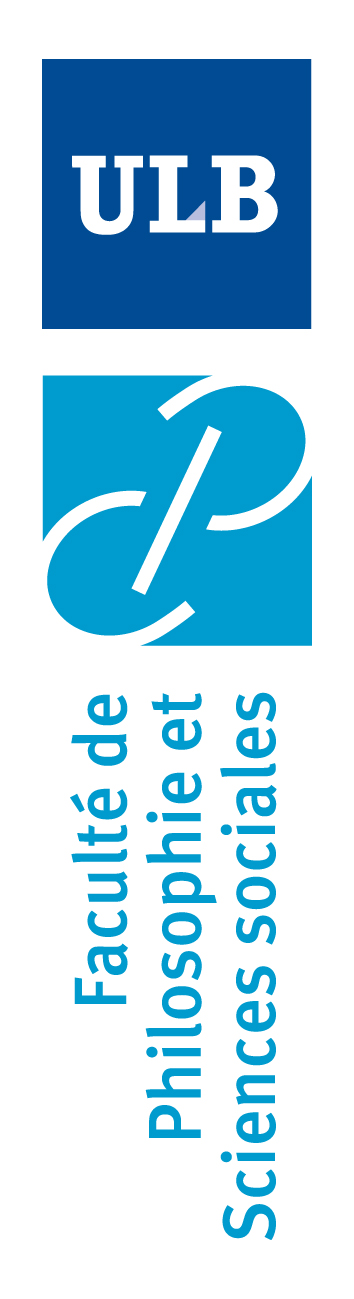 Les sessions d’évaluation
La 1ère session d’évaluation intervient en janvier pour les activités d’apprentissage se terminant en décembre et fin mai/début juin, pour les activités d’apprentissage du 2e quadrimestre. 
 	La 2e session d’évaluation a lieu dans la deuxième moitié du mois d’août et la première semaine de septembre.
NOUVEAU 
« Décret paysage » 
Les changements principaux
Pour réussir votre bachelier…
60 crédits réussis pour s’inscrire en poursuite de cursus (et non plus 45 comme précédemment) ! 
N’hésitez pas à aller consulter l’ensemble des nouvelles règles sur le site : 

https://www.mesetudes.be/d%C3%A9cret-paysage/
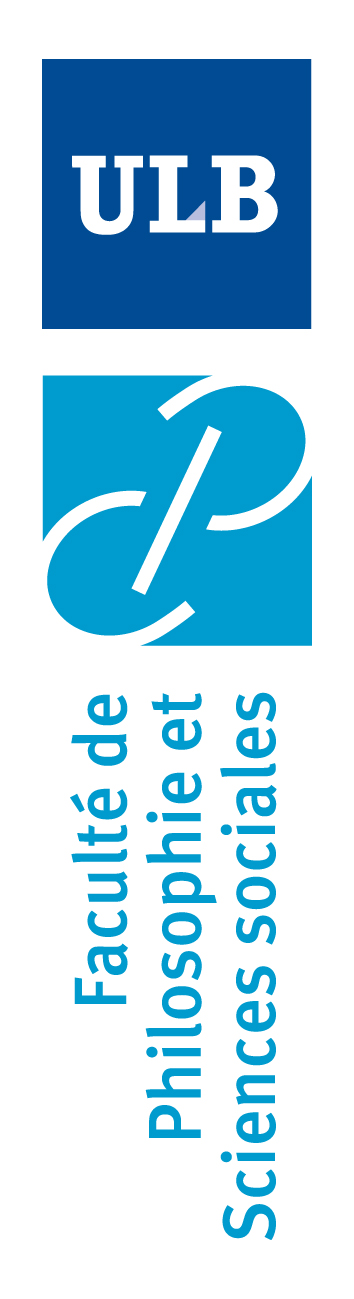 PAE
Chaque étudiant aura un programme annuel étudiant dit « PAE » c’est-à-dire une vue horaire personnalisée de ses cours 
(idem pour contenus de l’UV).

Attention, ce PAE sera pas réalisé par son secrétariat dès la rentrée mais dans le courant du mois de septembre/octobre. En attendant, l’étudiant consulte son horaire par année d’études ou cours par cours. 
Il peut et « doit » se rendre au cours !
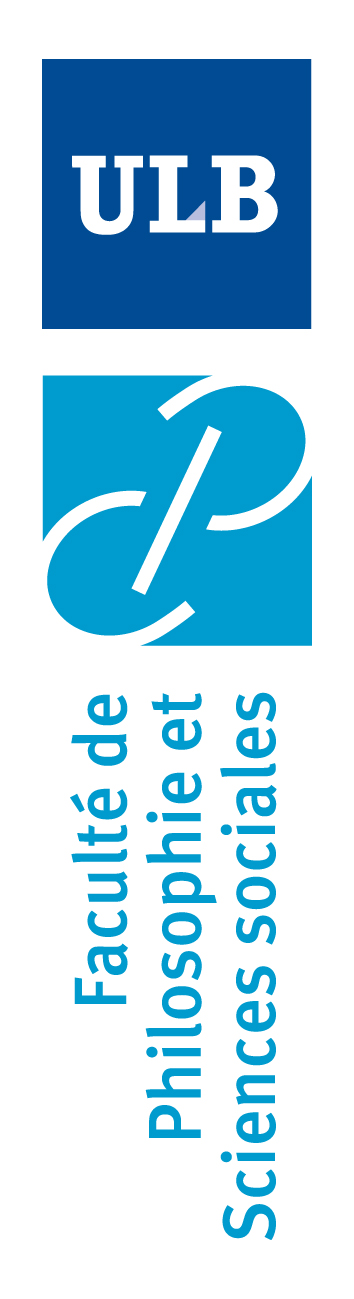 Personnes de référence
Le corps académique – PROFESSEURS
Le corps scientifique – ASSISTANTS
Le PATGS ou personnel administratif, technique, de gestion et de service (secrétariats et autres services de la Faculté et de l’Université en général)

INFOS – CONTACTS – SECRETARIATS
phisoc.ulb.be
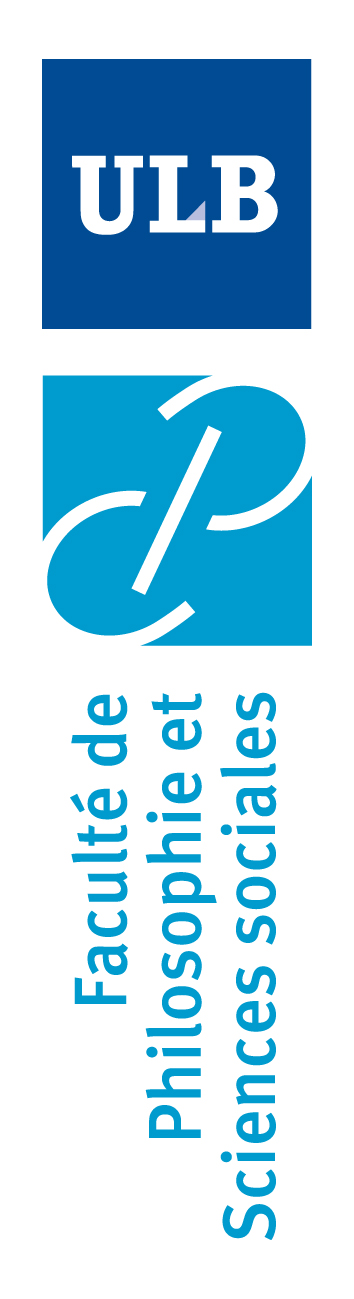 4 bâtiments pour la faculté
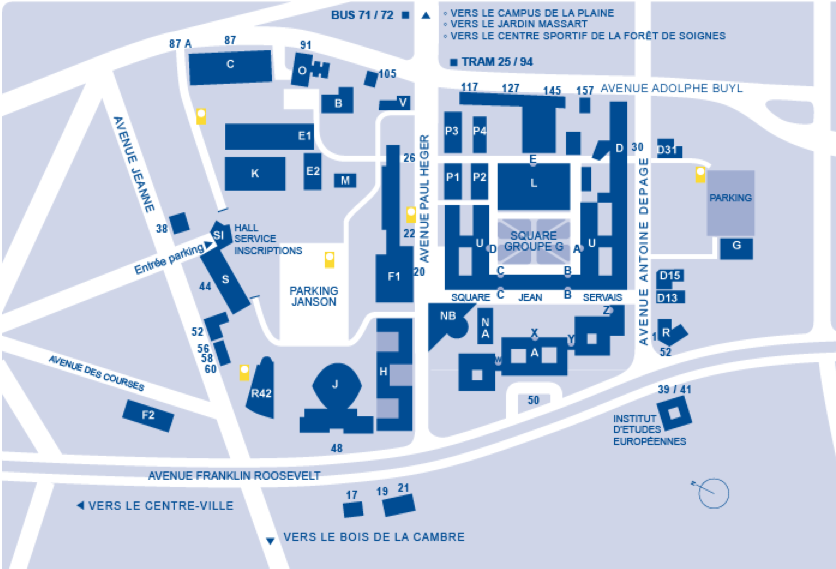 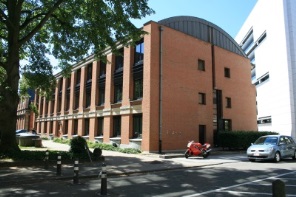 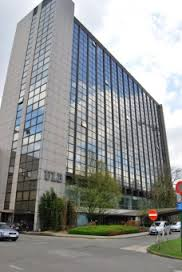 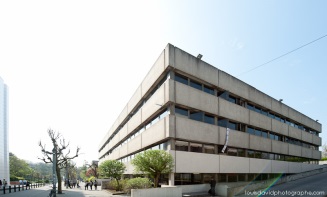 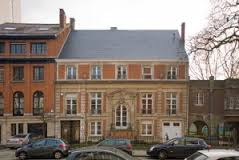 Bâtiment S - Bâtiment J56 - Bâtiment H - Bâtiment NA
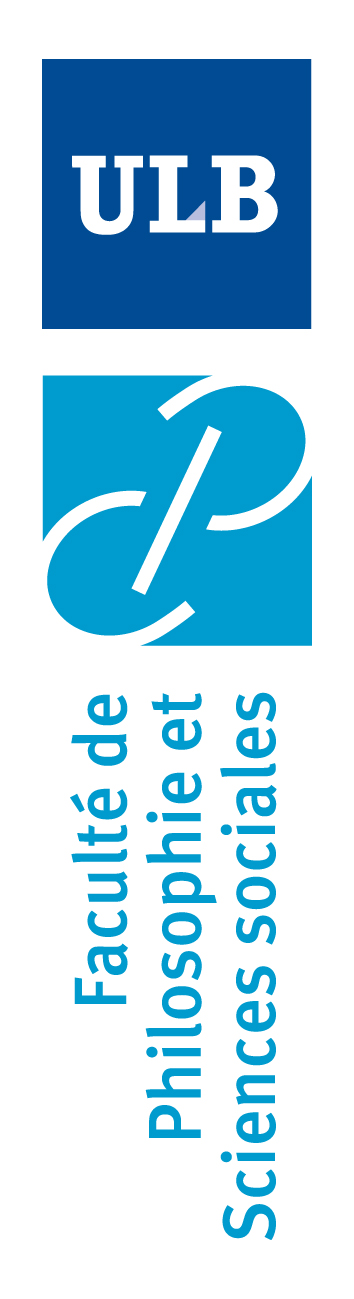 Comment trouver un local ?
Ex. : S.U D 2 120
1ère lettre indique le campus
2e lettre indique le bâtiment
(La 3e s’il y en a une indique la porte du bâtiment)
Le premier chiffre indique le niveau
Les chiffres suivants indiquent le numéro de local

= Solbosch, bâtiment U, porte D, niveau 2, local 120
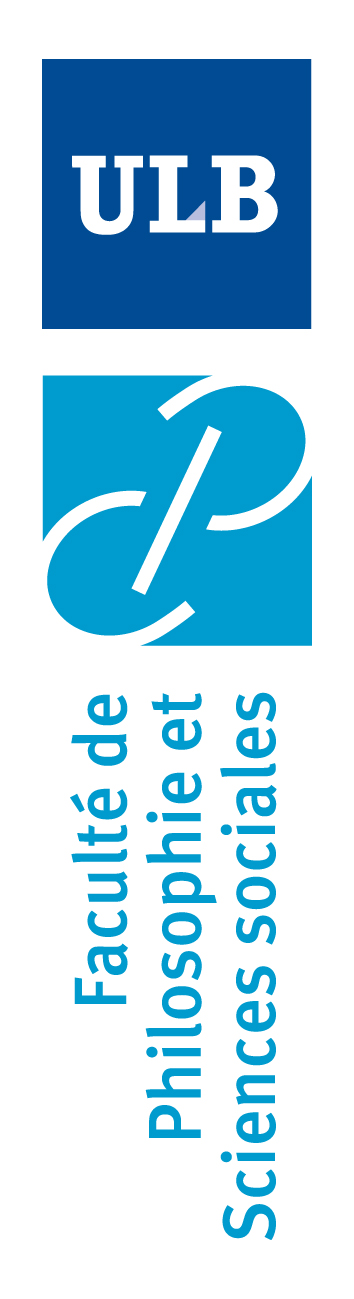 HORAIRES 

Des cours et des examens
Nouveau portail en ligne
HORAIRES ULB (Time Edit)
ulb.be/fr/horaires
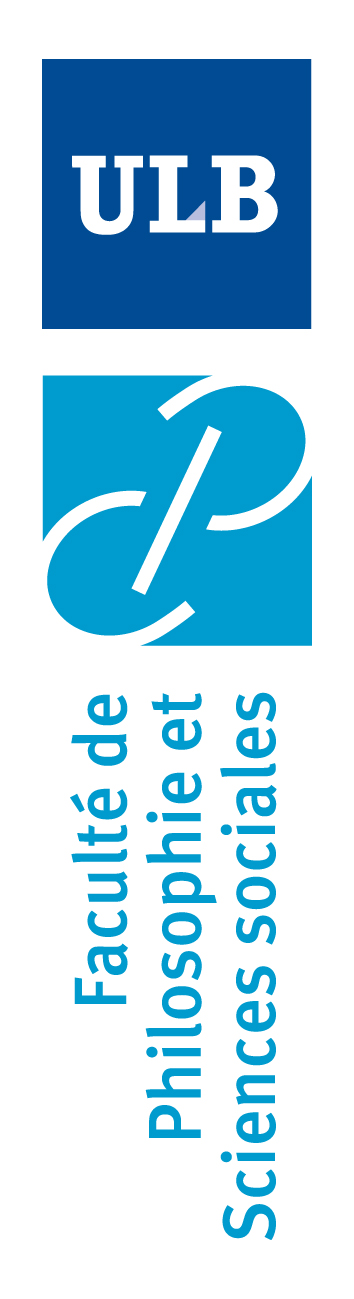 L’Université virtuelle

« L’UV »
Portail en ligne où sont transmis les supports de cours du corps professoral

uv.ulb.ac.be/login/index.php
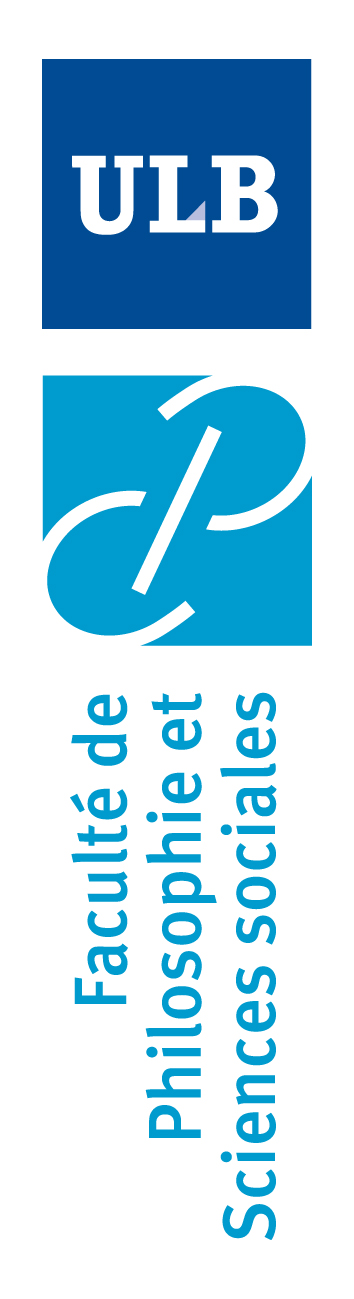 A consulter dès aujourd’hui!
Guide de l’étudiant

Disponible en ligne https://guideetudiant.phisoc.ulb.be/
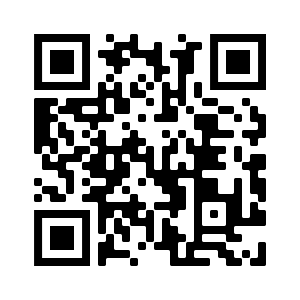 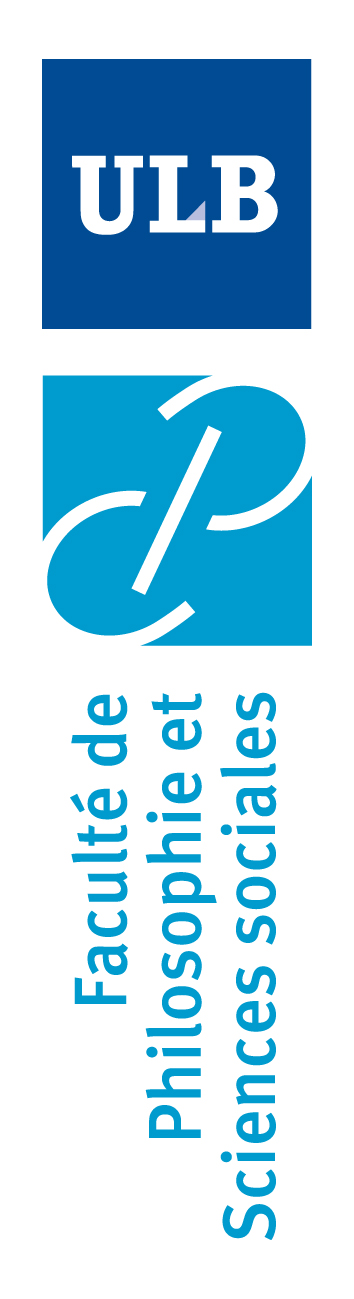 IMPORTANT – pratique !
Vous pouvez vous connecter au portail horaires même si votre ID numérique étudiant n’est pas encore activé, idem pour l’UV, jusqu’à fin septembre.
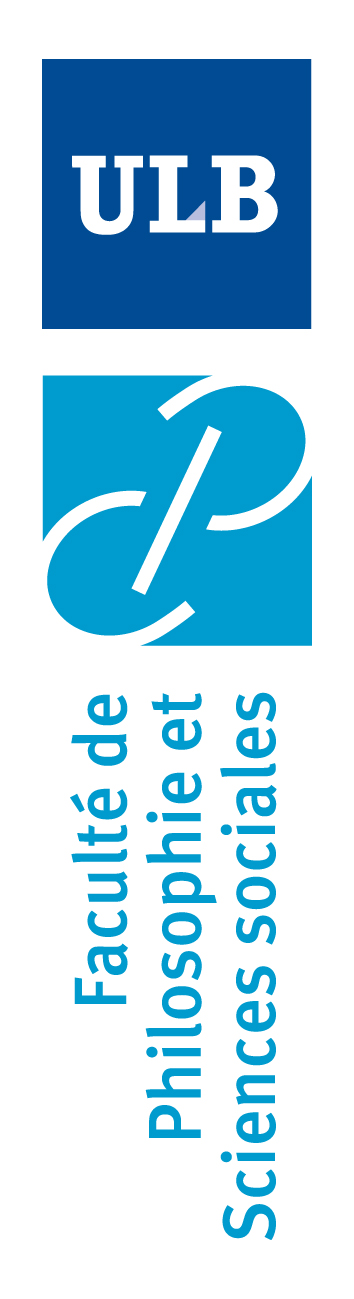 … « doit »
Présence aux cours… pas obligatoire… mais…
BIEN gérer votre liberté
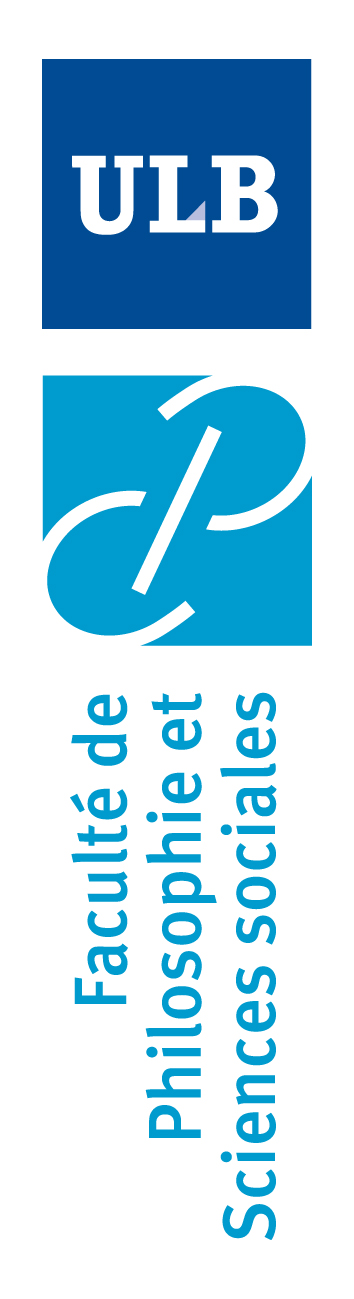 MON ULB

Portail en ligne où sont transmis les avis de cours, d’examens et diverses communications officielles de la Faculté.
Consultez-le quotidiennement !

monulb.be
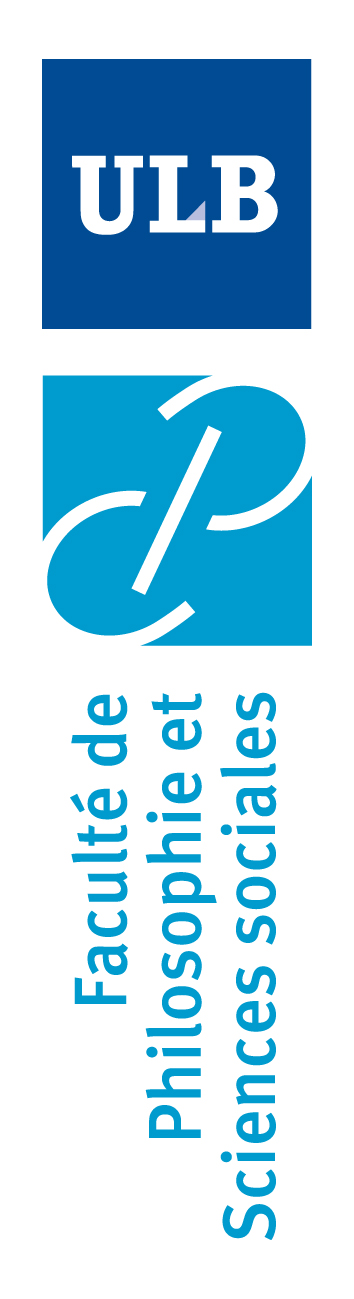 WEB

Site web de la Faculté : phisoc.ulb.be

Facebook de la Faculté : facebook.com/ulb.phisoc
Instagram de la Faculté : instagram.com/ulb_phisoc/

Site web de l’ULB : ulb.be
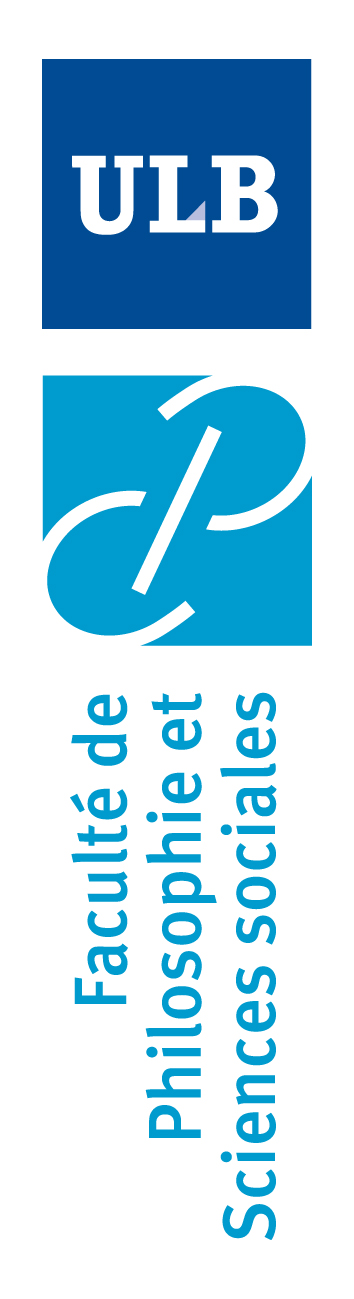 Email ULB
Seul email officiel et de communication avec nous …

A consulter tous les jours. 

Application OUTLOOK disponible sur smartphone.
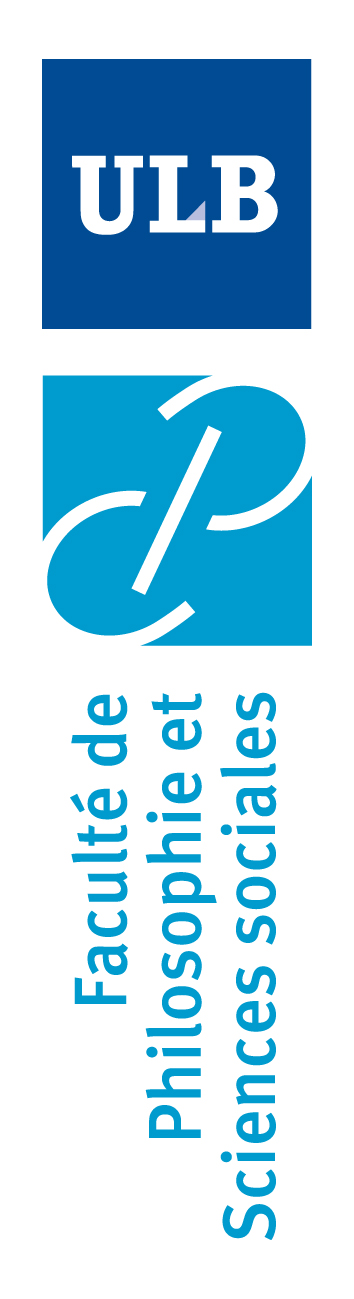 Parrainage étudiant
Rencontre un.e autre étudiant.e qui te guidera dans ta nouvelle aventure universitaire !
Mardi 20 septembre 
de 14h à 18h
Hall bâtiment K
+ infos via avis / email MON ULB
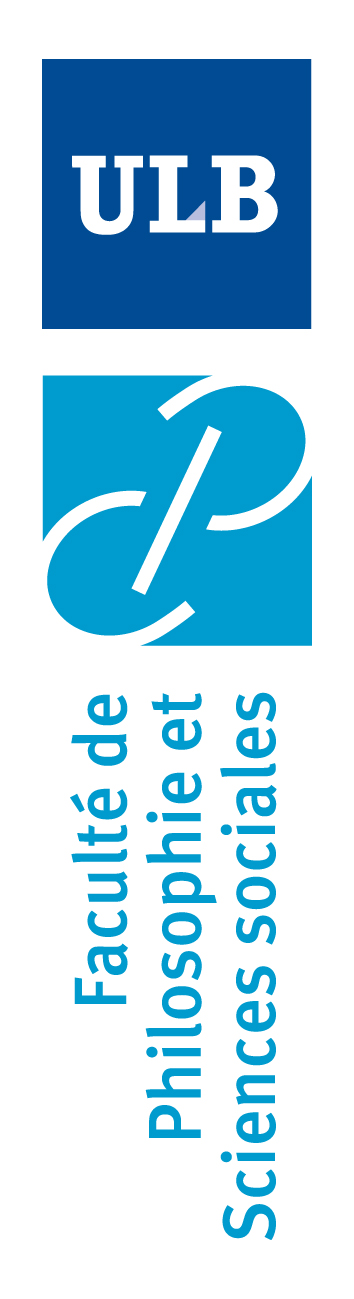 MINERVAL
Vous devez payer vos 
DROITS D’INSCRIPTION :
50 € AVANT le 31/10/2022 
suivi du solde avant le 01/02/23
sinon l’année est perdue, il n’y aura AUCUN rattrapage possible !
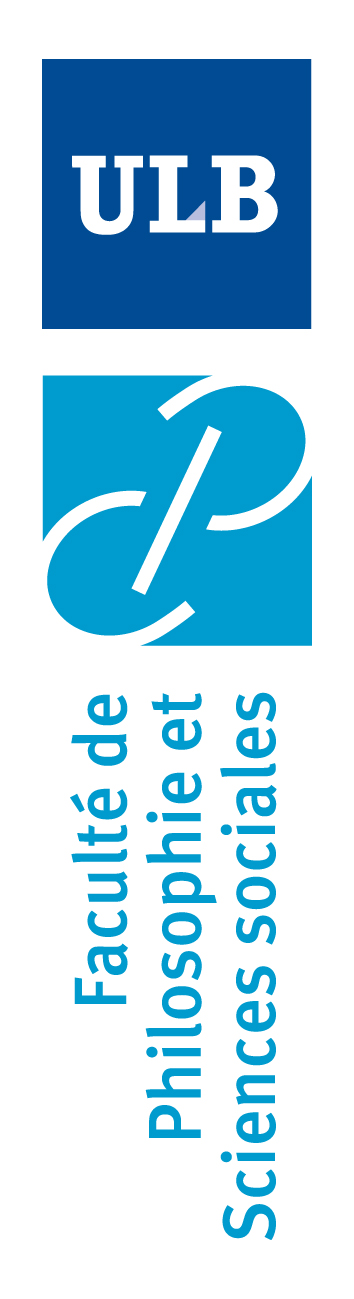 Quelques références à retenir à l’ULB
Le service social étudiants - sse@ulb.be
Le Service étudiant à besoins spécifiques (EBS / ESH) - ebs.esh@ulb.be  
Aimer à l’ULB - aimeralulb.be
PSY Campus - psycampus@ssmulb.be 
ULB SANTE - ulb.be/sante
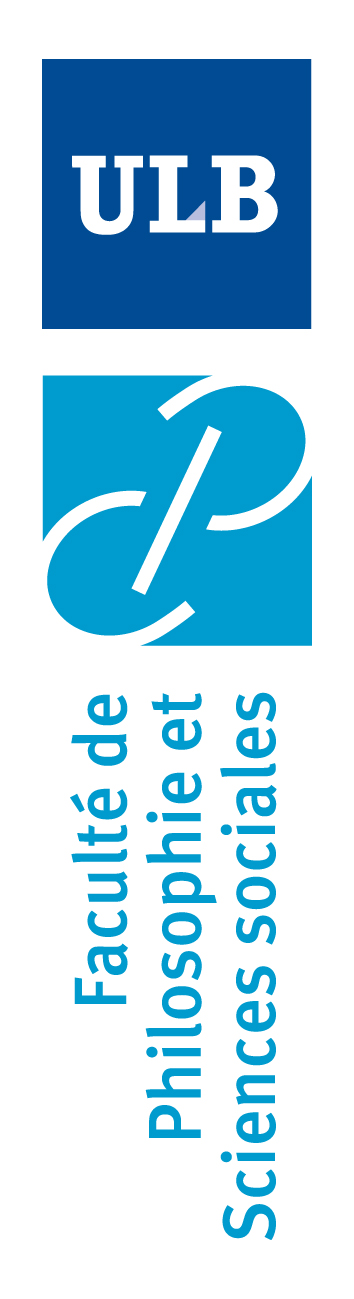 Guillaume DYE
Président du Département de Philosophie, Ethique et Sciences des religions et de la laïcité

Titulaire de la Chaire Islam : Histoire, cultures, sociétés
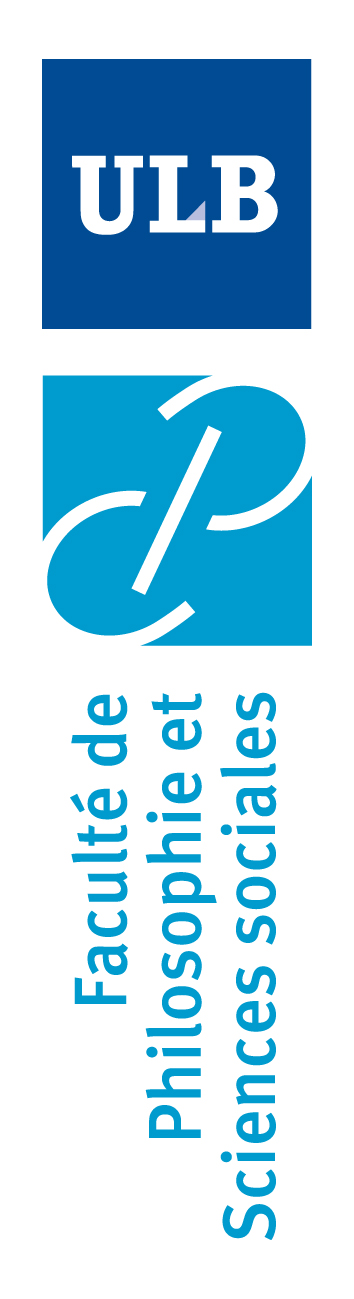 Mercedes MOENS
Bureau : NA3 108
philosophie@ulb.be
Secrétariat BA Philosophie
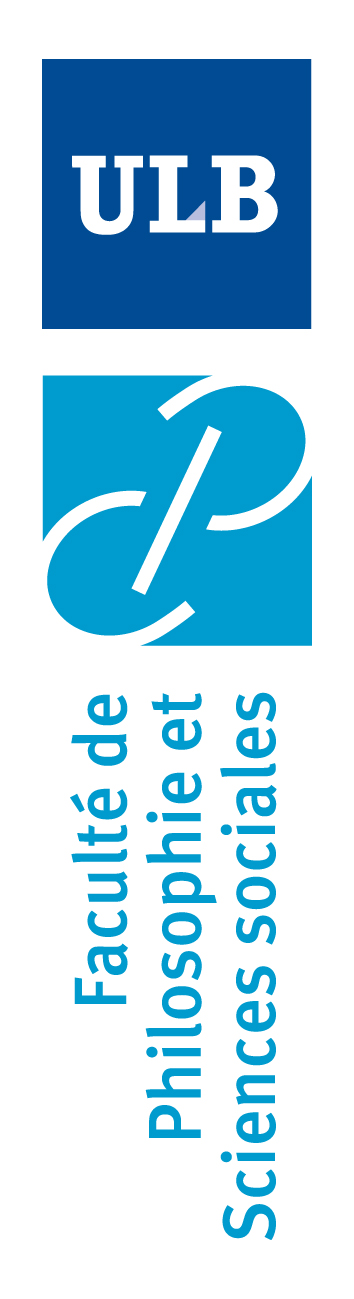 Julien JEANDESBOZ
Président du Département de Science Politique

Professeure de Sciences politiques
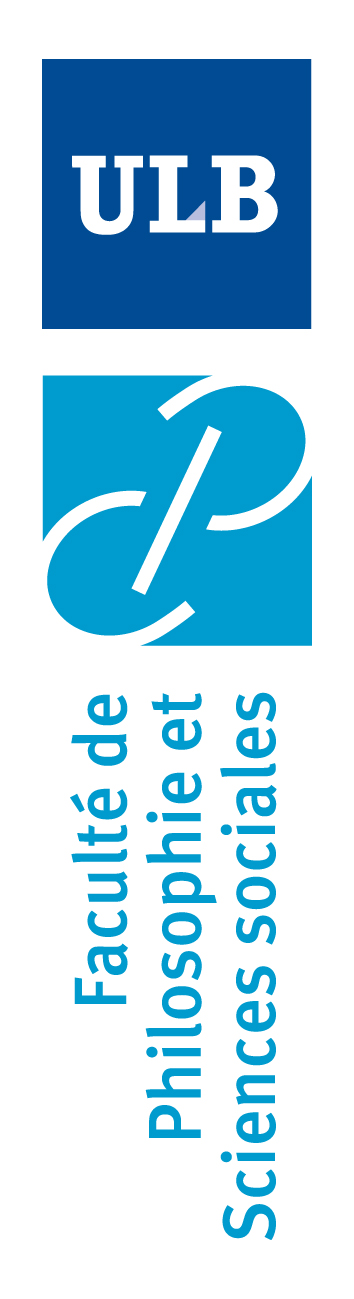 Michel THAUVOYE
Bureau : H3 229 A
michel.thauvoye@ulb.be
Secrétariat BA Sciences politiques
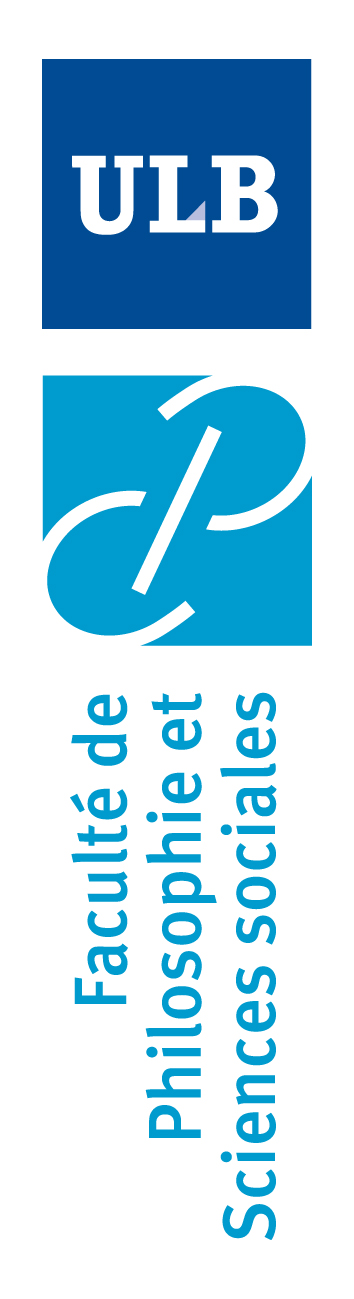 Kenneth BERTRAMS

Président du Département d’Histoire, Arts et Archéologie

Professeur d’Histoire
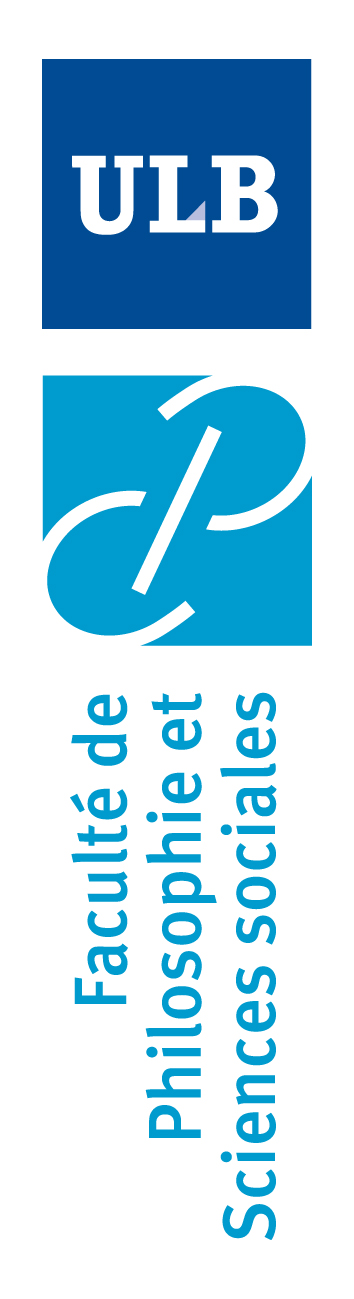 Bacheliers HAAR 
695 étudiants
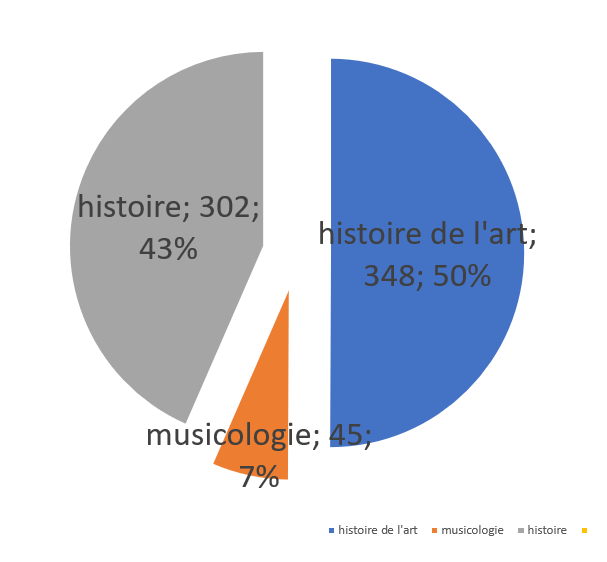 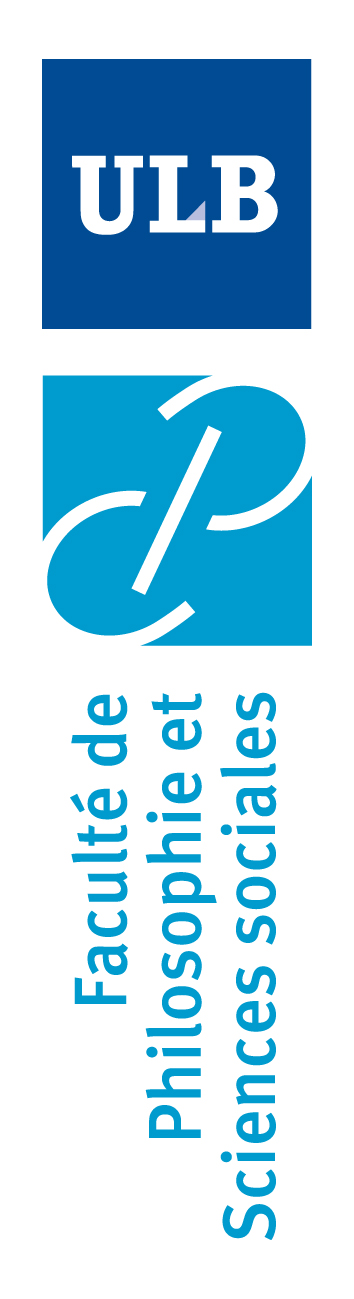 Masters HAAR 
549 étudiants
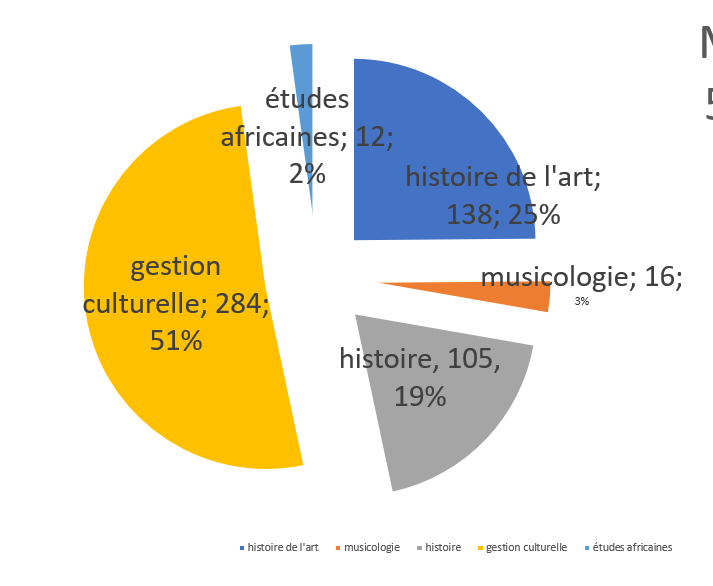 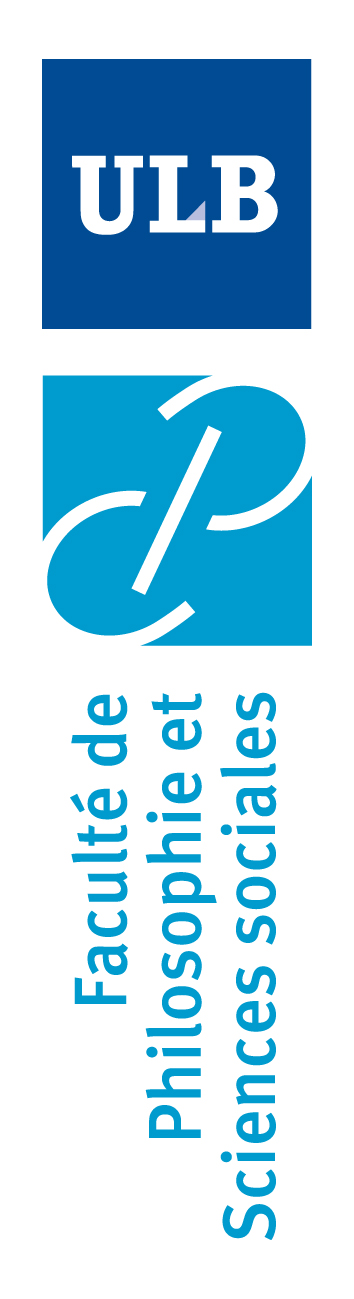 Finalités des masters
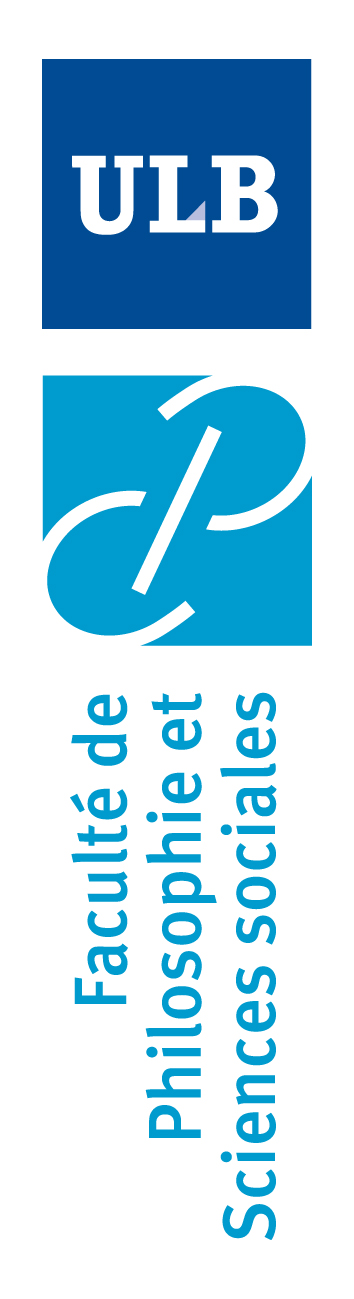 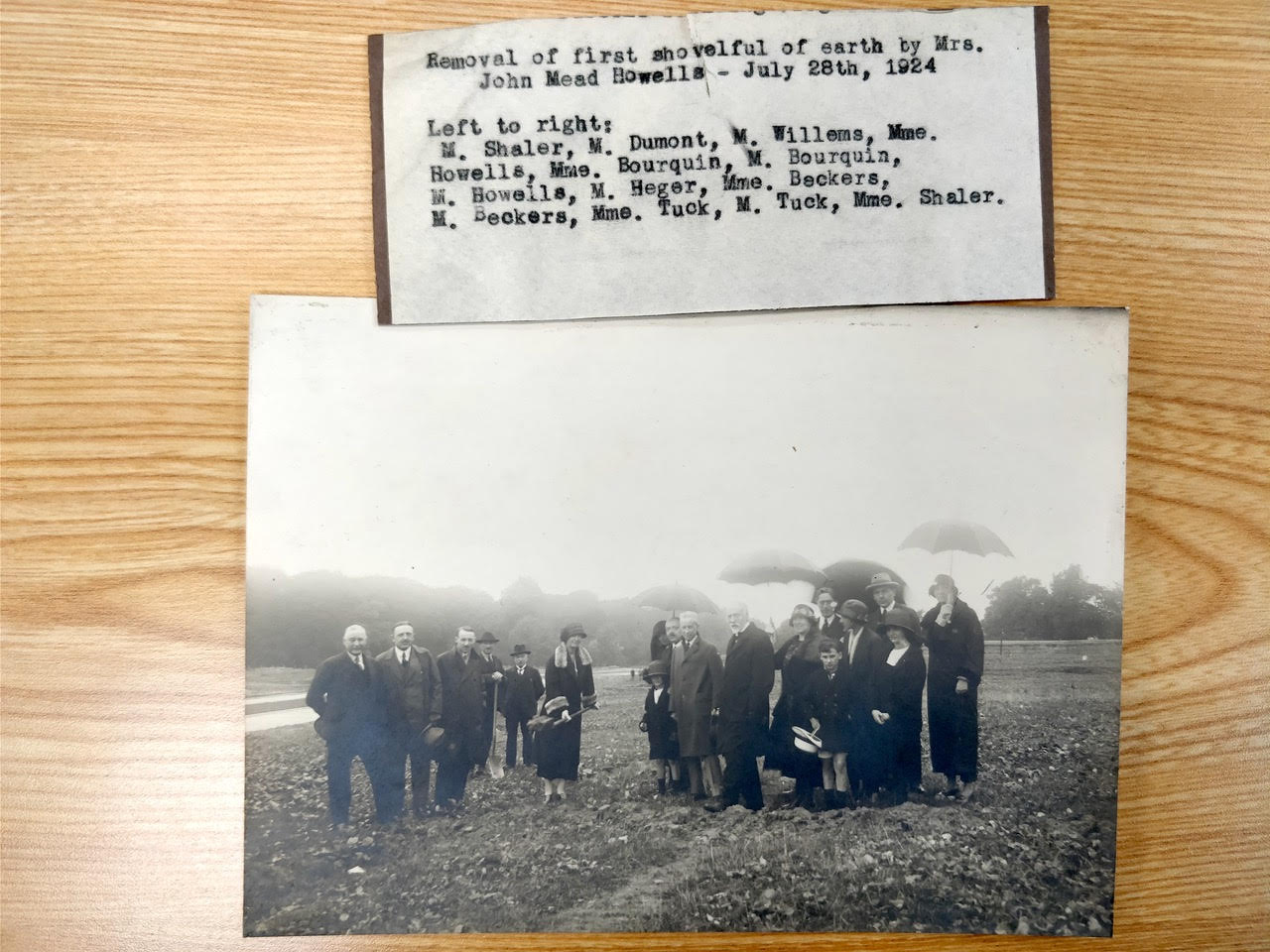 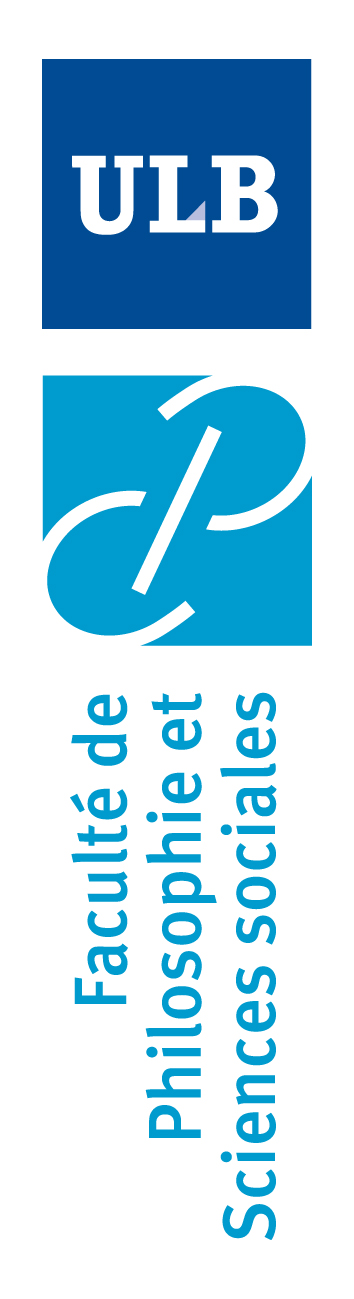 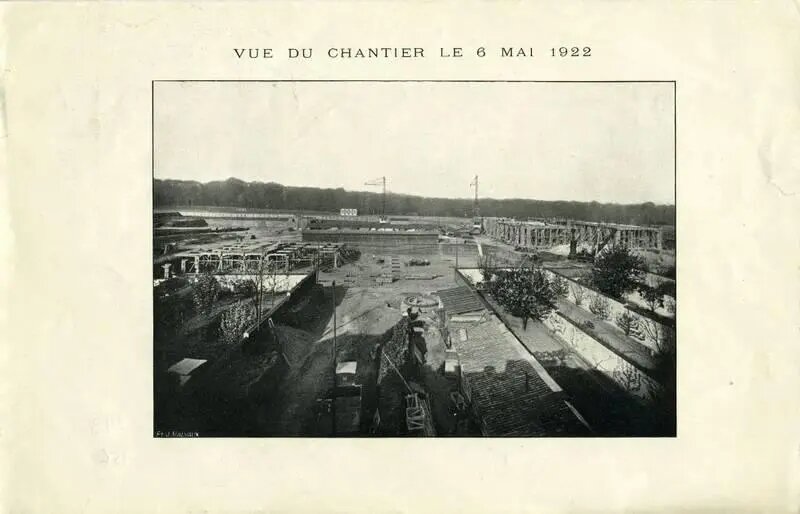 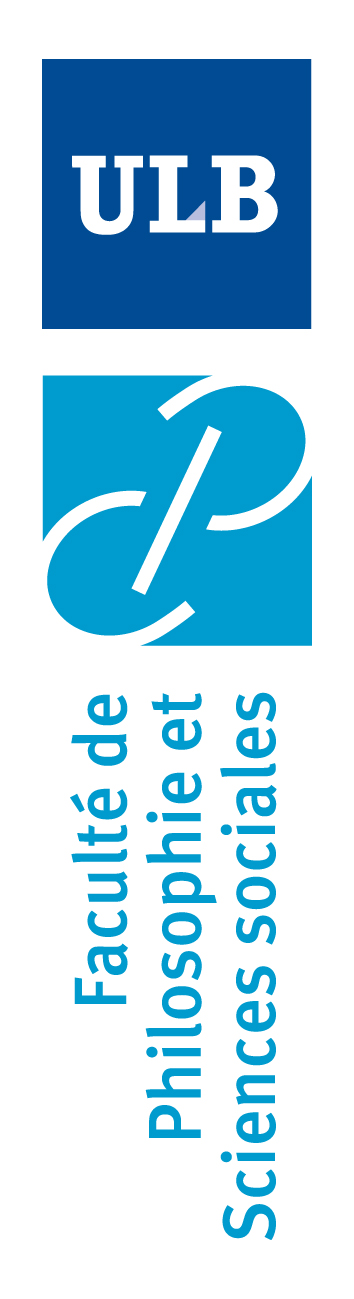 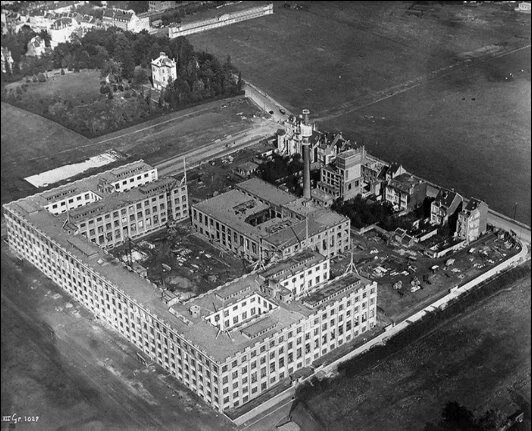 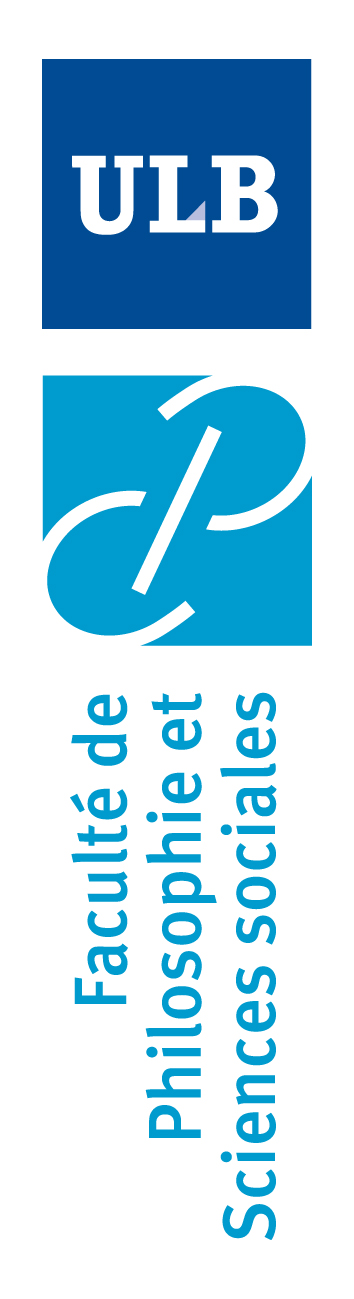 Secrétariat BA Histoire, Histoire de l’art et archélogie, Musicologie
Jeanne GALLARDO
Bureau : NA3 107
histoire@ulb.be
haa@ulb.be
musicologie@ulb.be
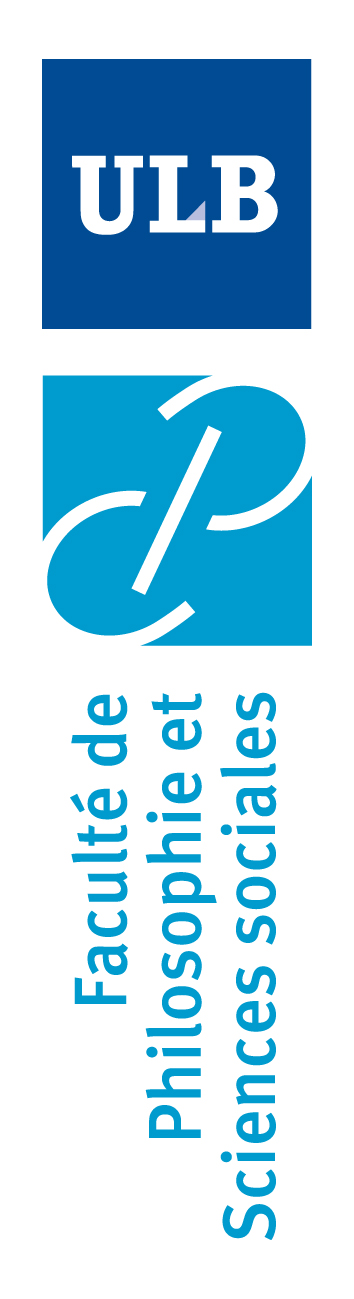 Esteban MARTINEZ
Vice-Président du Département des Sciences sociales et des Sciences du travail

Professeur en Sciences du travail
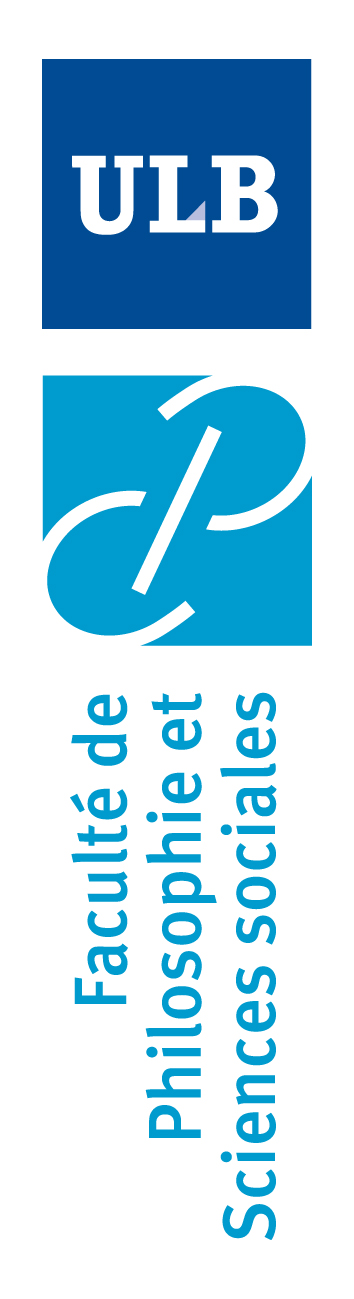 Secrétariat BA Sociologie et Anthropologie et BA en Sciences humaines et sociales à Bruxelles
Pascale BERTHOLD
Bureau : H3 231
pascale.berthold@ulb.be
Secrétariat BA en Sciences humaines et sociales à Charleroi
Delphine LAFAILLE
Bureau : 38-42 Blvd Joseph II, 6000 Charleroi
delphine.lafaille@ulb.be
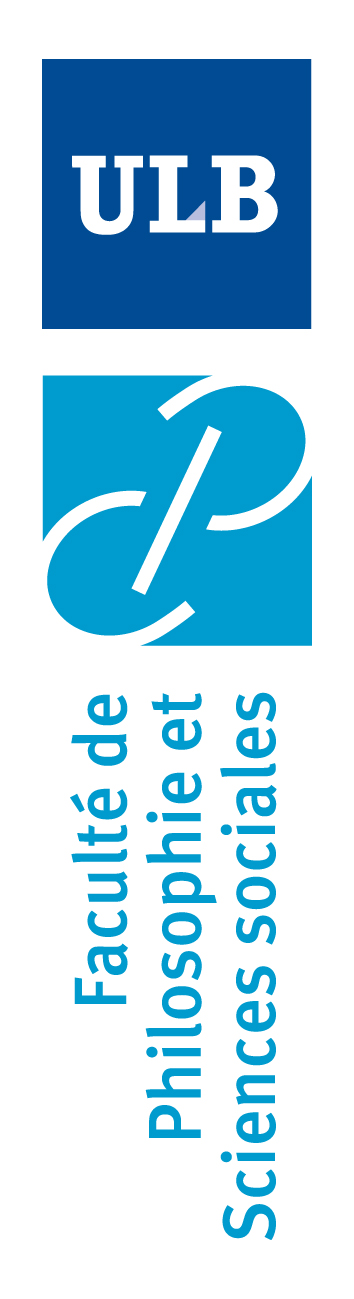 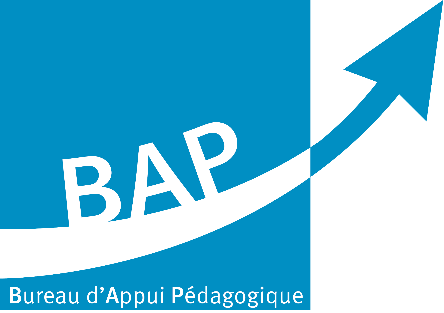 BAP
Bureau d’appui pédagogique
Antoine DARATOSResponsable du BAP PHISOC
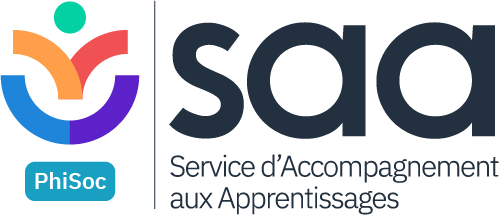 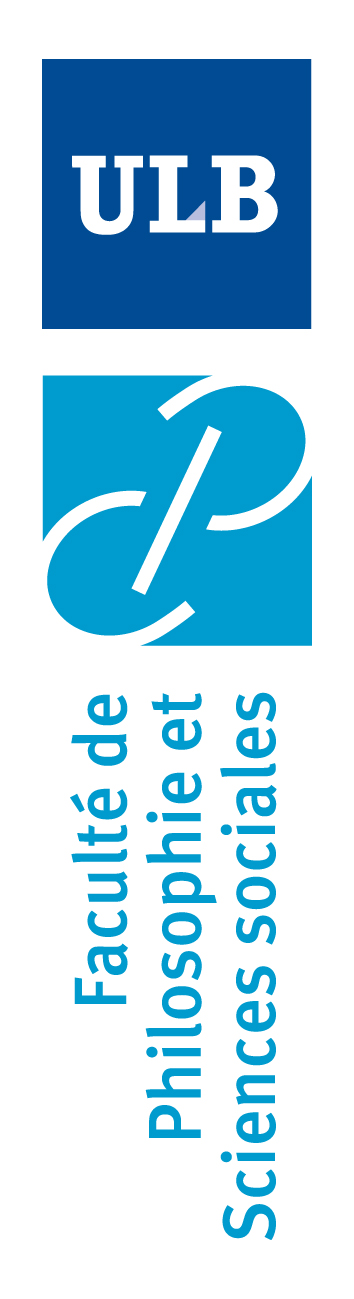 Structure d’accompagnement aux apprentissages et aux enseignements 
Destiné à tous les BA1   
Activités tout au long de l’année 

         
OÙ NOUS TROUVER ?  
Local H3 238 (bât. H, niveau 3, local 228)
CONTACT :  bap.phisoc@ulb.be
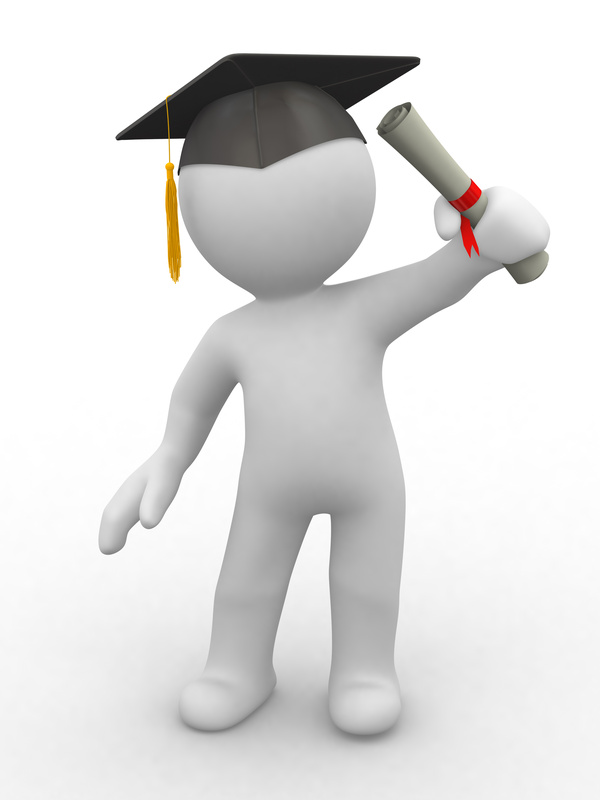 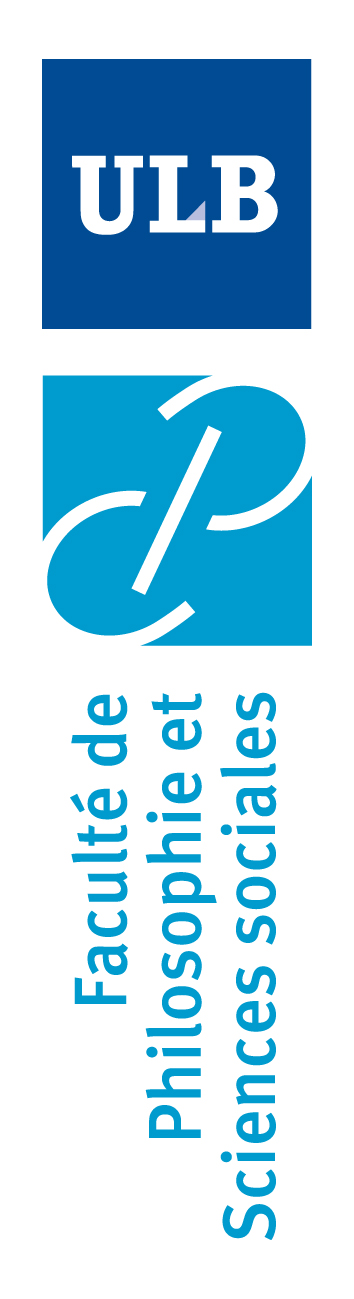 Horaires séances BAP
Quand ?
Mardi 13/09/22 de 15h à 17h : B1-HHIST et B1-HHAAR - Auditoire UD2.218 A
Jeudi 15/09/22 de 12h à 14h : B1-POLI - Auditoire UB5.132
Jeudi de 15/09/22 de 14h à 16h : B1-SOCA, B1-SHUM et B1-PHIL - Auditoire UB5.132

Retrouvez l’info sur phisoc.ulb.be
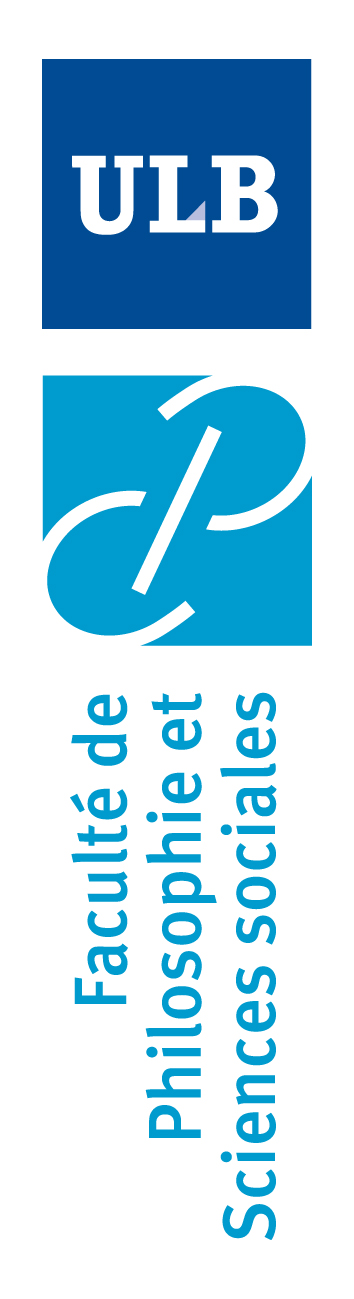 BEPSS
Bureau étudiant de la Faculté de Philosophie et Sciences sociales
Sayed Abdullah Qaderi, Président
Lenny Deveaux, Vice-Président
bepss.ulb@gmail.com
bepss.ulb.be
https://www.facebook.com/bepss.ulb
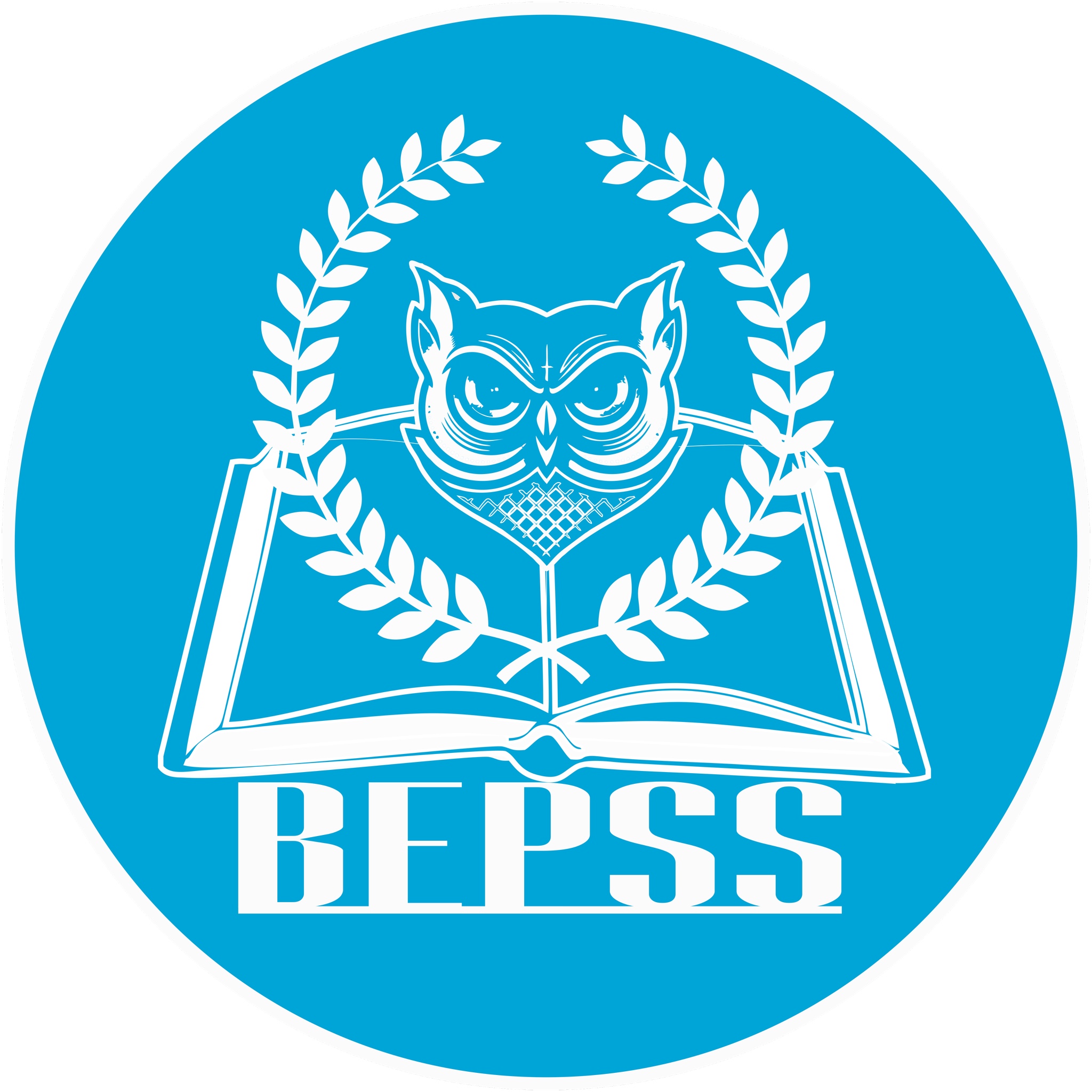 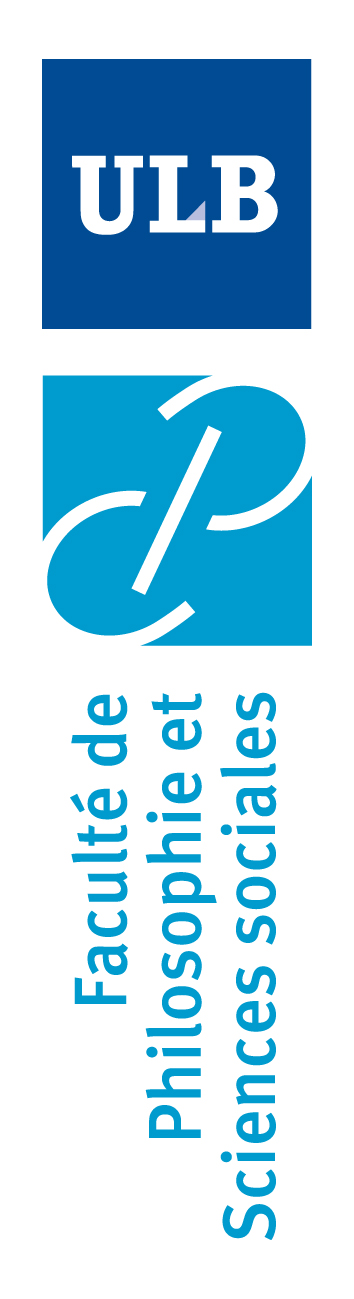 Demain ! 
Soirée facultaire
de 19h à minuit
Café « Le Tavernier »
(dans le quartier de l’unif au « Cim d’Ix »
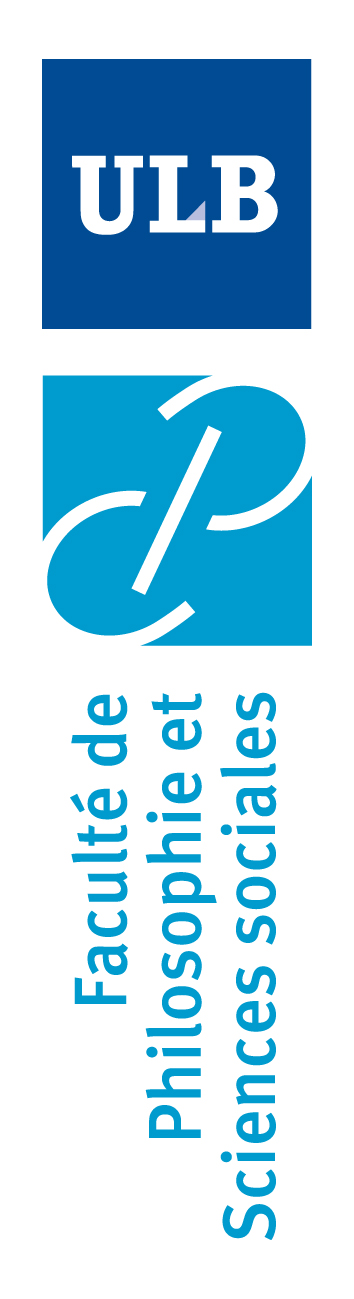 CPS
Cercle des étudiants en Philosophie et Sciences sociales
Barnabé DARDENNE, Président
Shannon LAWSON, vice-Présidente interne
cpsulb@gmail.com

Instagram : insta_cps 
Facebook : Cercle des Etudiants en Philosophie et Sciences Sociales - CPS
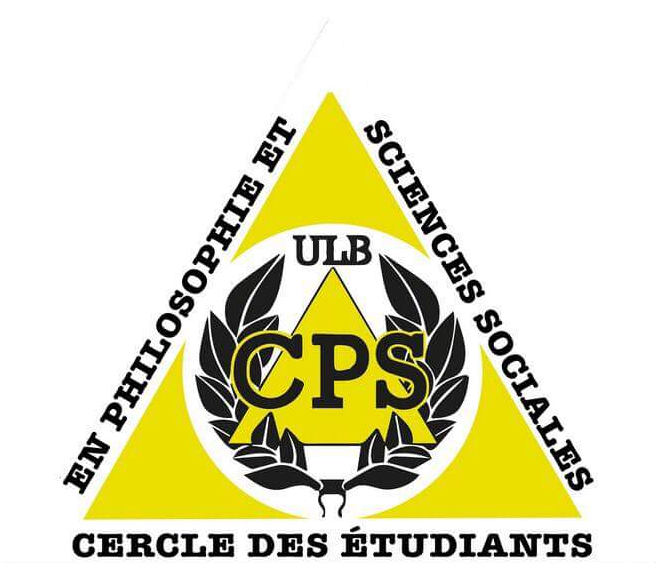 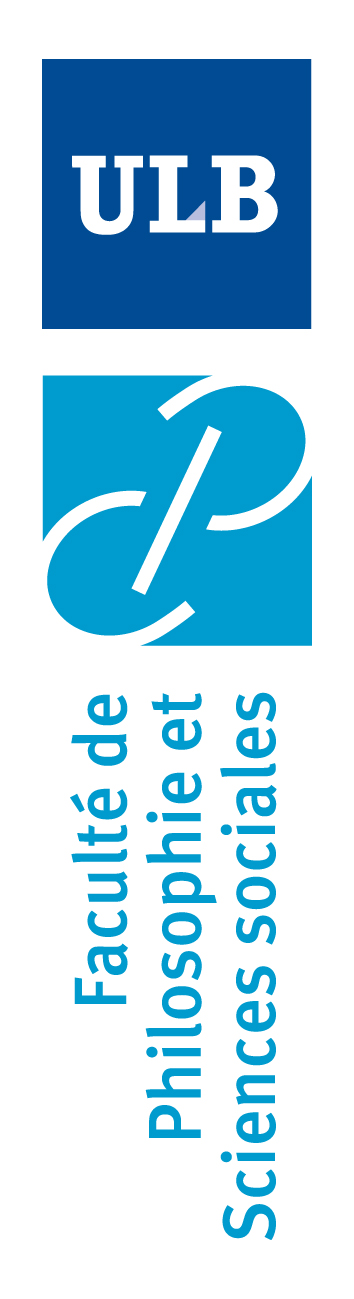 CHAA
Cercle d’Histoire de l’Art et d’Archéologie
Corentin BIRON, Président
Vice-Présidente, Emma LERMINEAU
chaa.ulb@gmail.com

Local : UB1.169
Instagram : chaa_ulb
Facebook : Cercle d'Histoire de l'Art et d'Archéologie
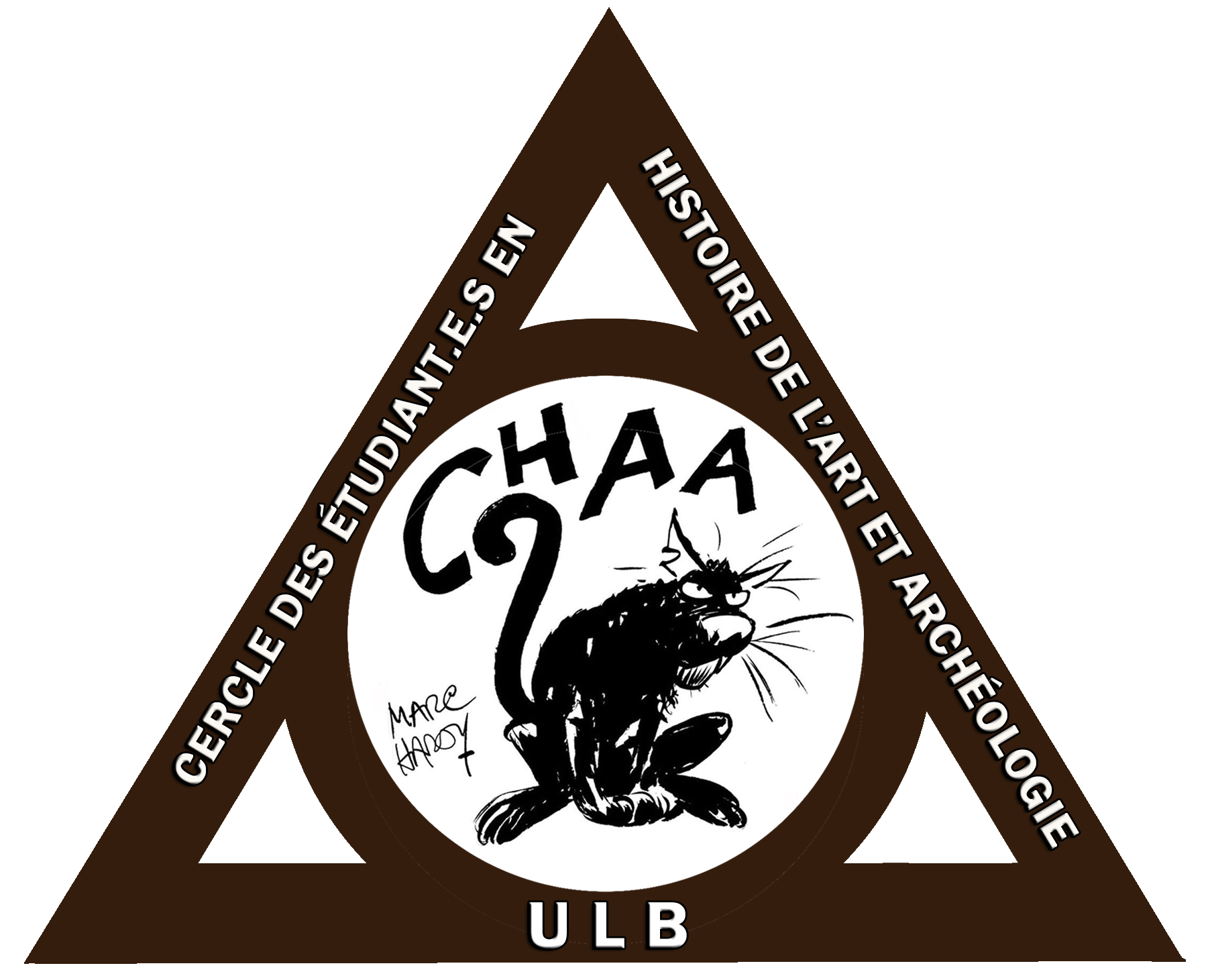 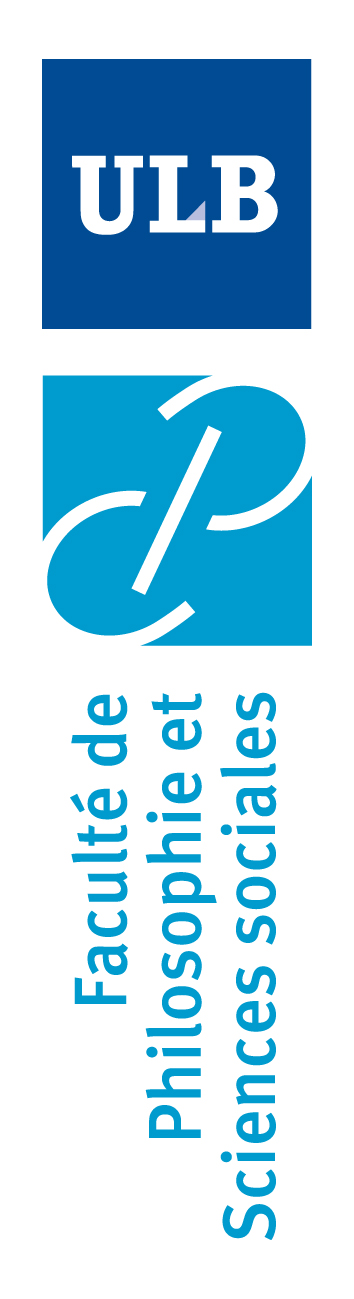 CPL
Cercle de Philosophie et lettres
Antoine LANGLET, Président

Instagram : cpl_ulb
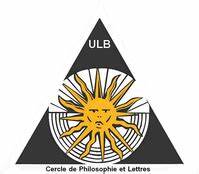 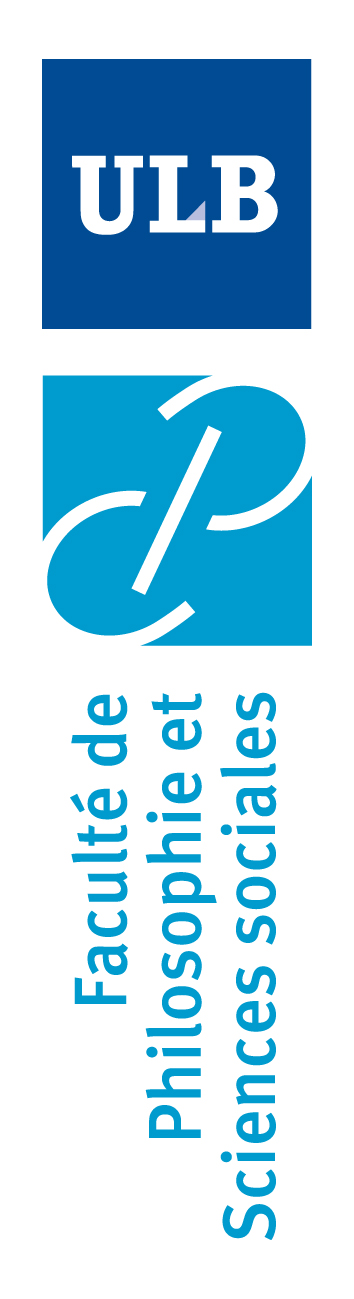 CdH 
Cercle des étudiants en Histoire
Ysaline DUPONT, Présidente
Charles RIHN, vice-Président externe

Facebook : Cercle d’Histoire ULB
Instagram : Cercle_histoire
Web : cerclehistoire.be
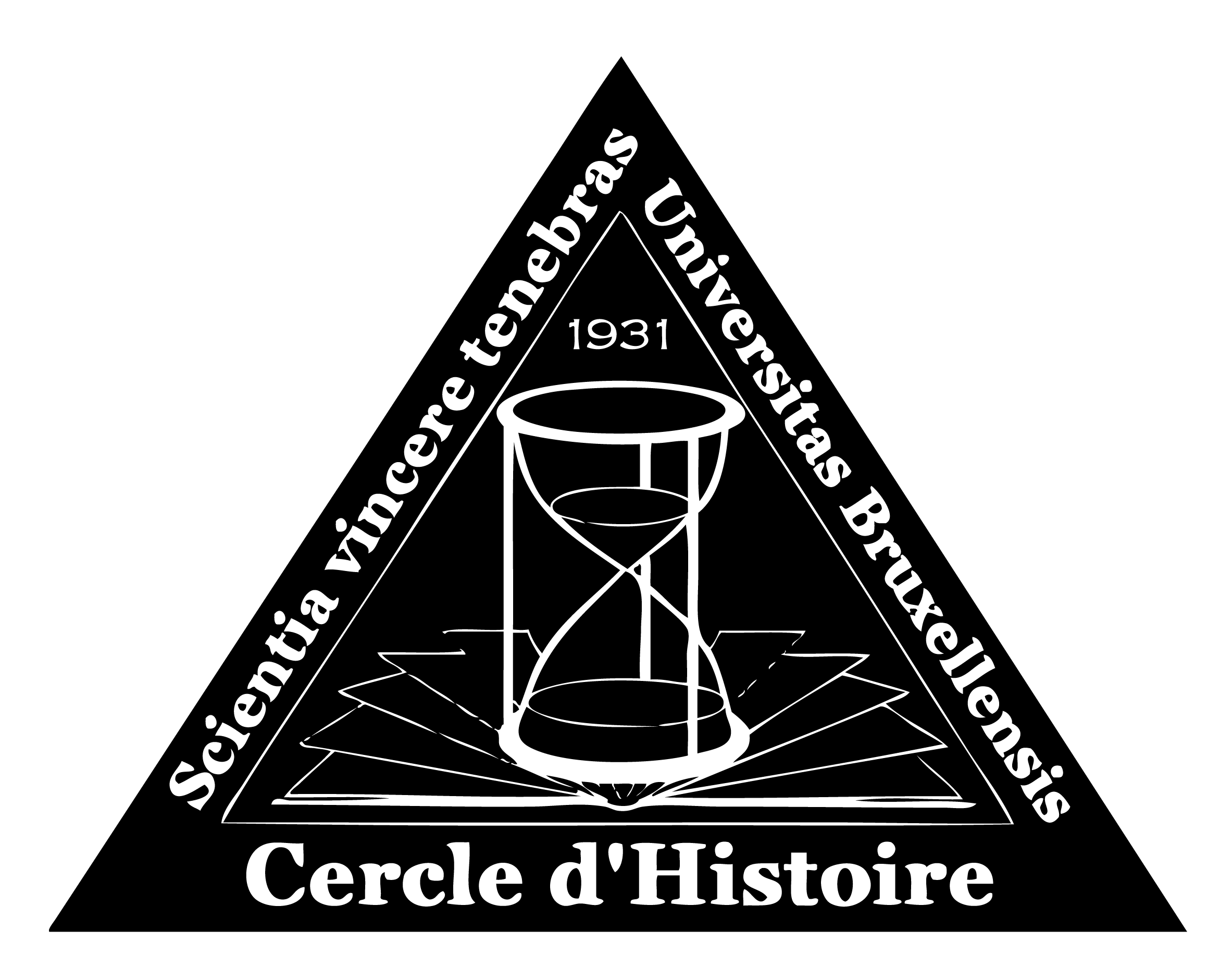 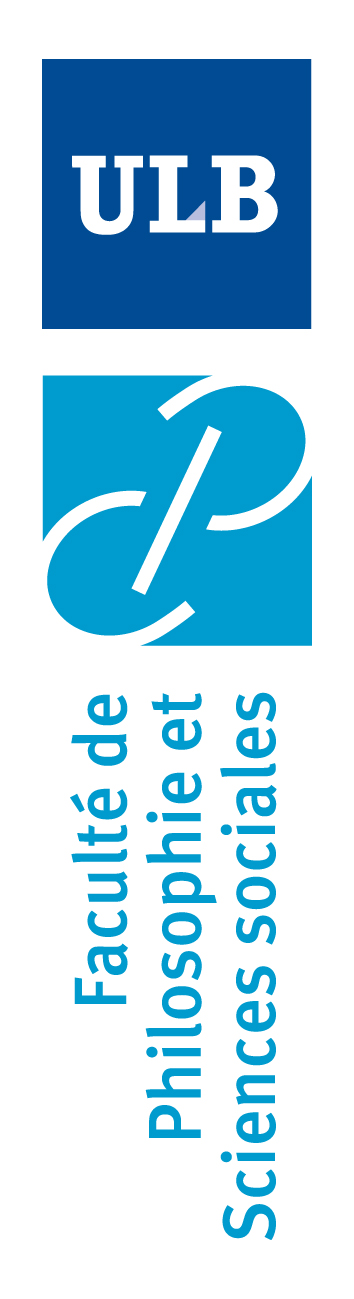 Elections représentants étudiants

Ils vous représenteront dans les instances de l’Université et en Faculté et pour cela ils auront besoin de votre vote.

Elections en décembre 2022 via l’application Belenios

Votre participation est importante !

election.phisoc@ulb.be

+ suite infos avis / email MON ULB
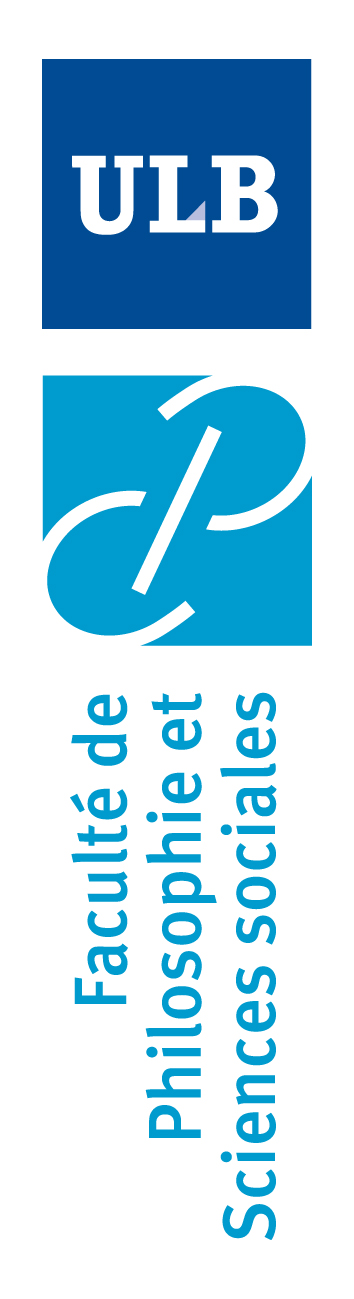 WELCOME PACK
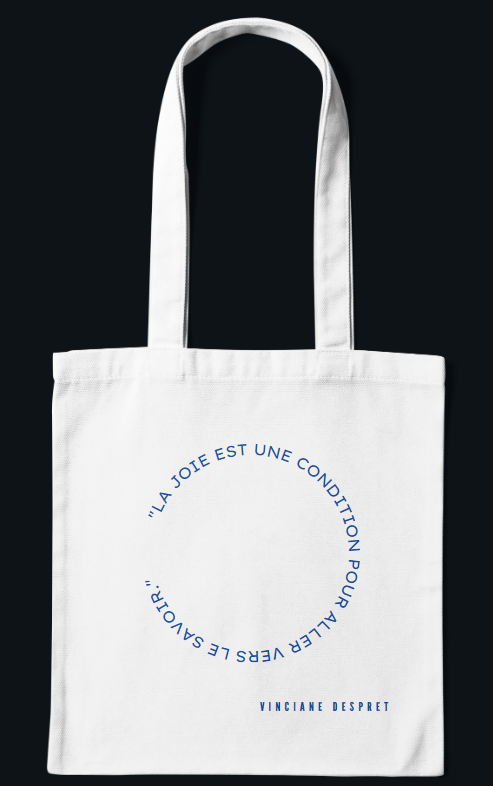 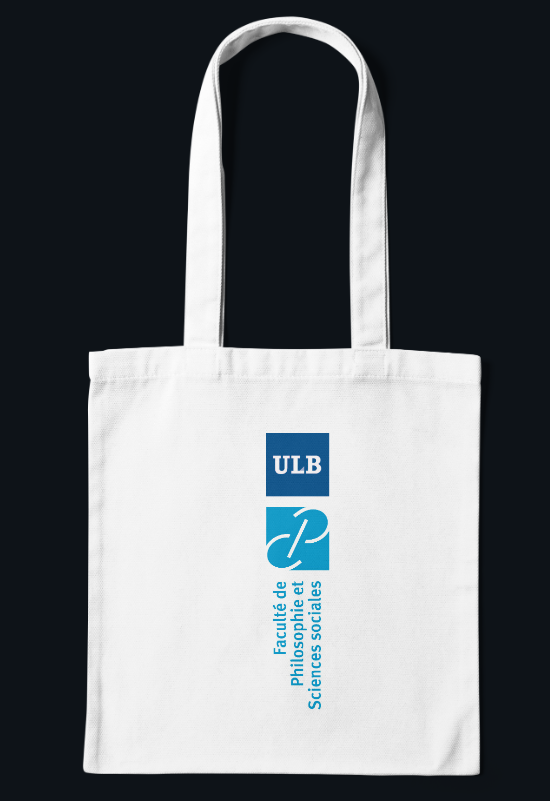 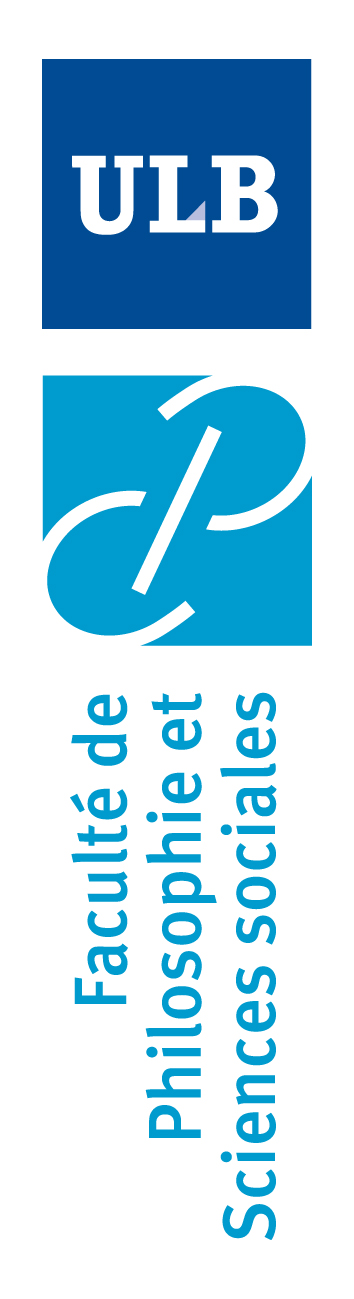 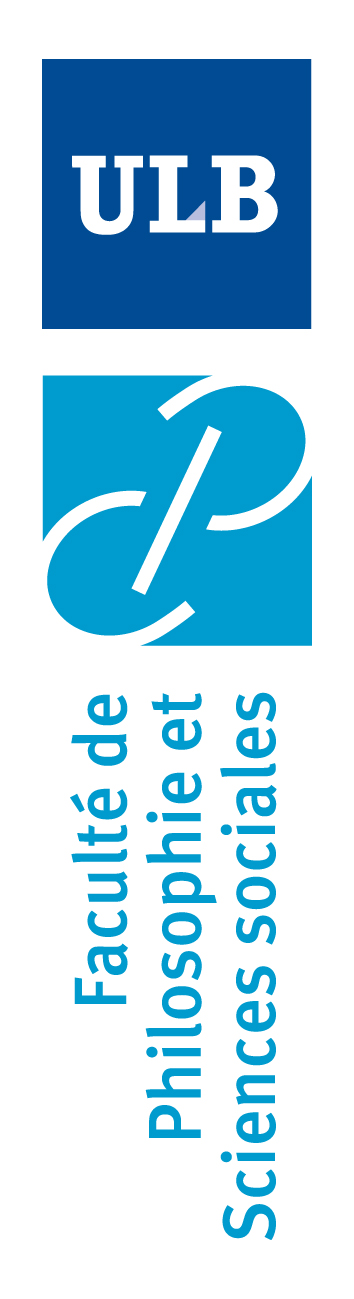 Séance pour chaque filière à partir de demain Programme sur phisoc.ulb.be :
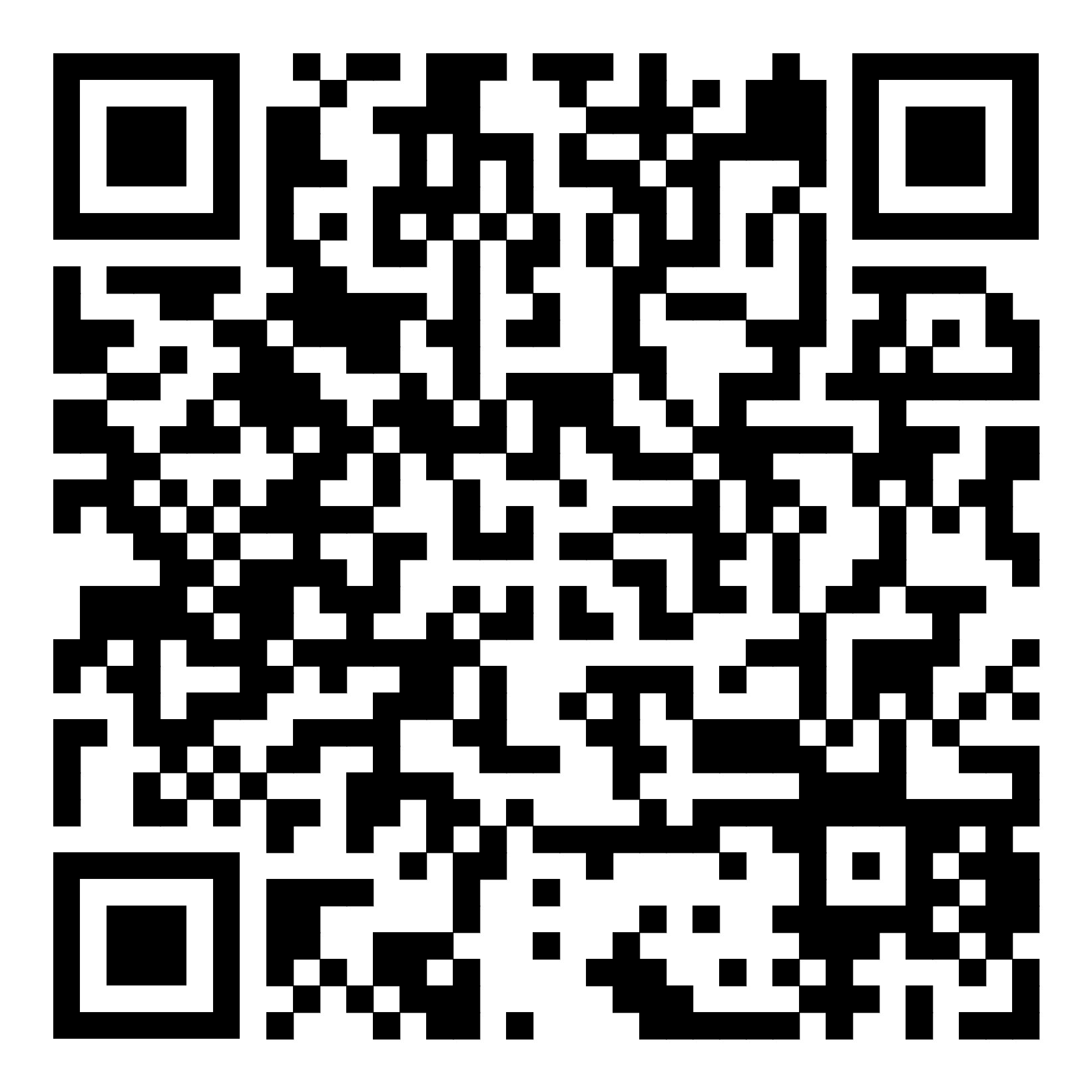 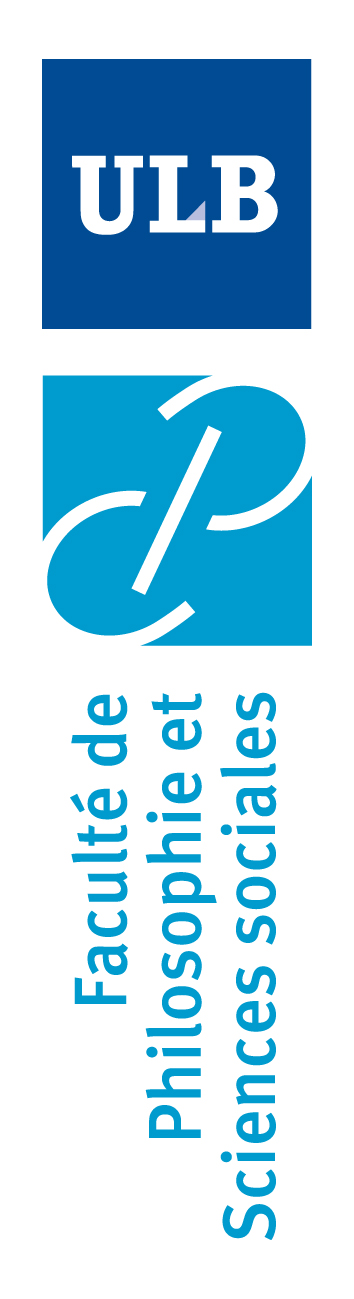 Excellente rentrée universitaire !